Environmental Protection
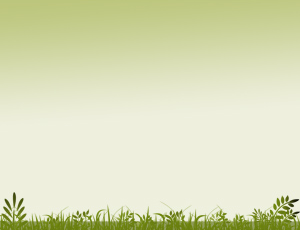 Welcome to our emergency meeting!
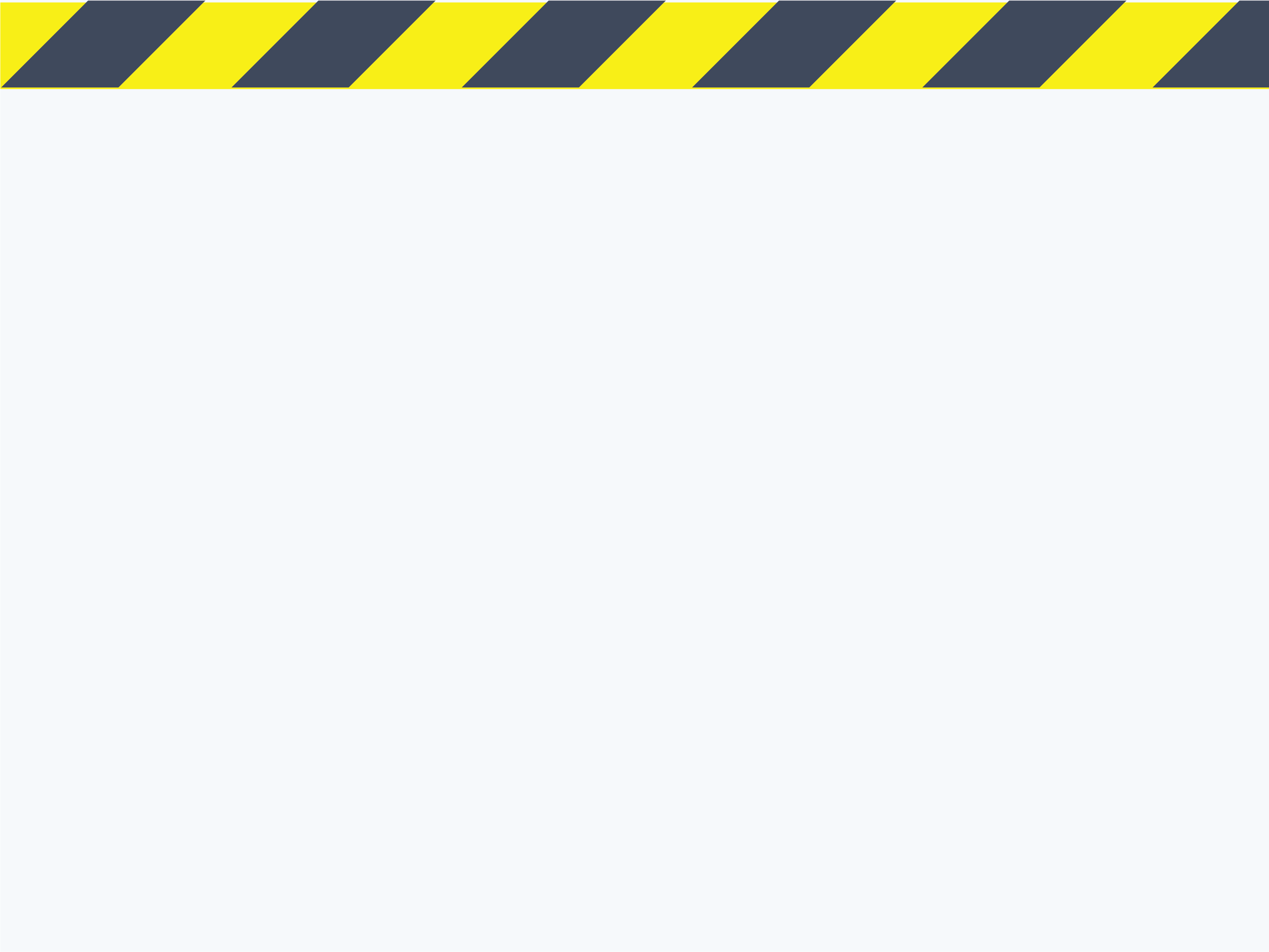 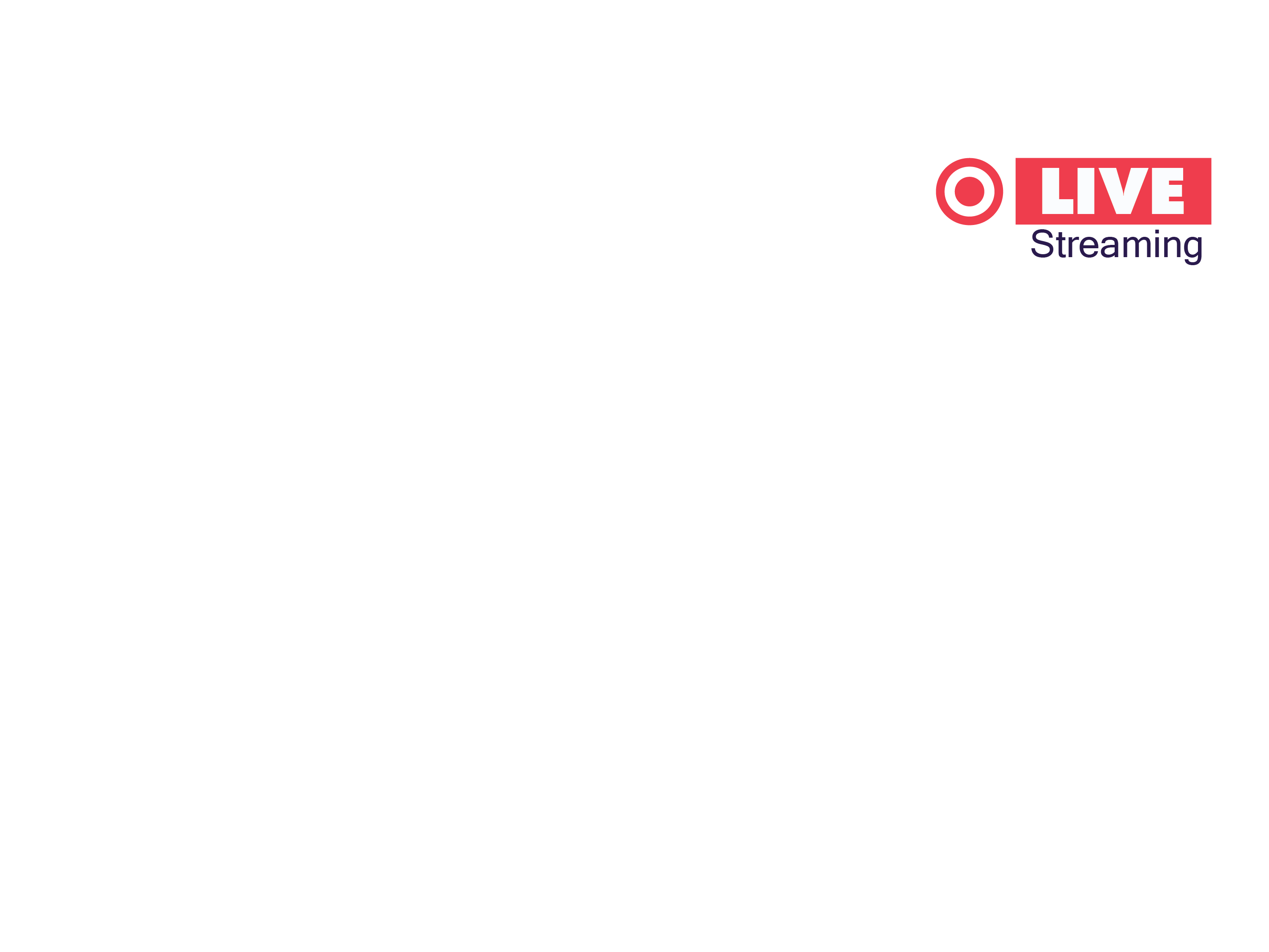 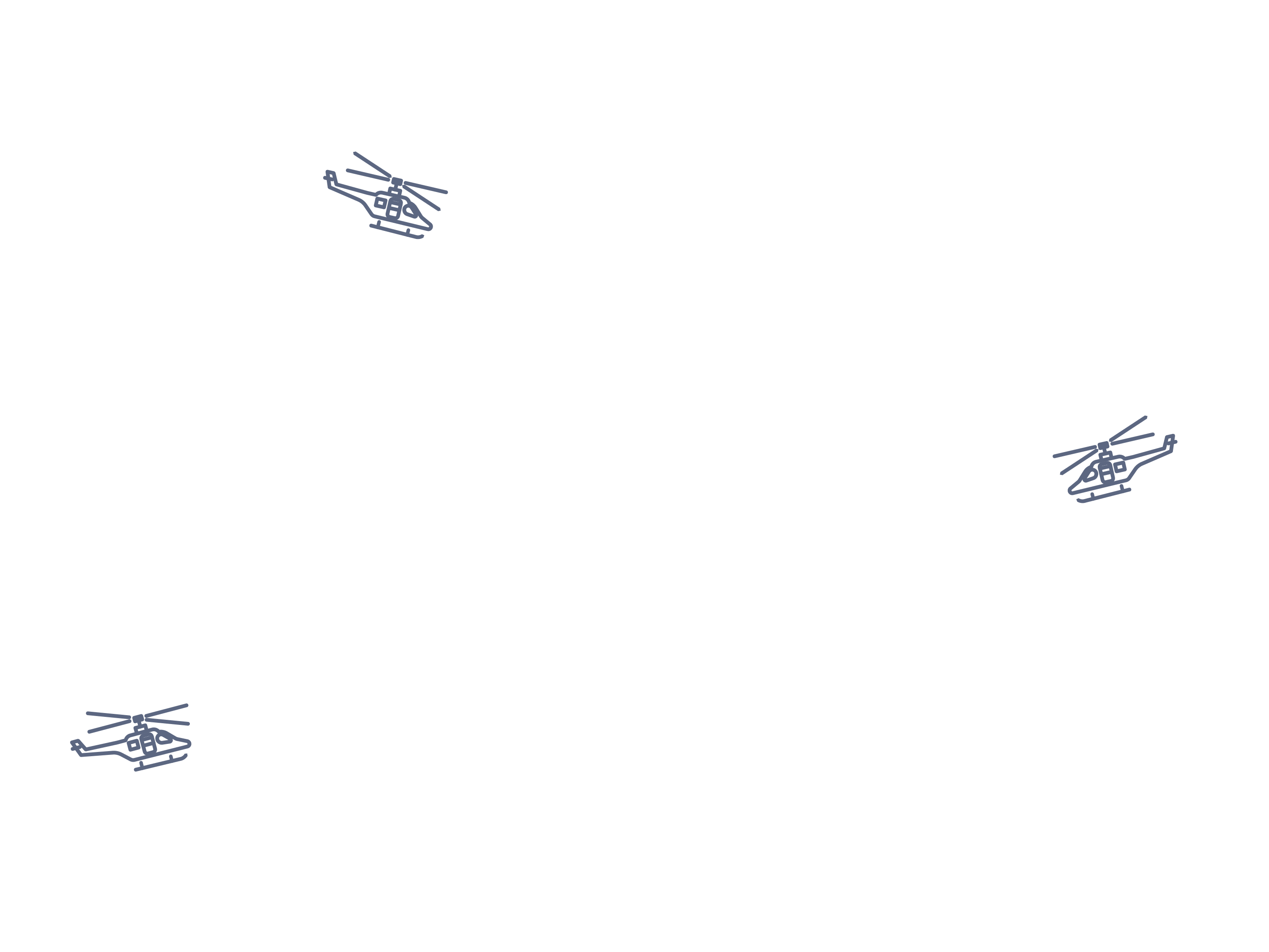 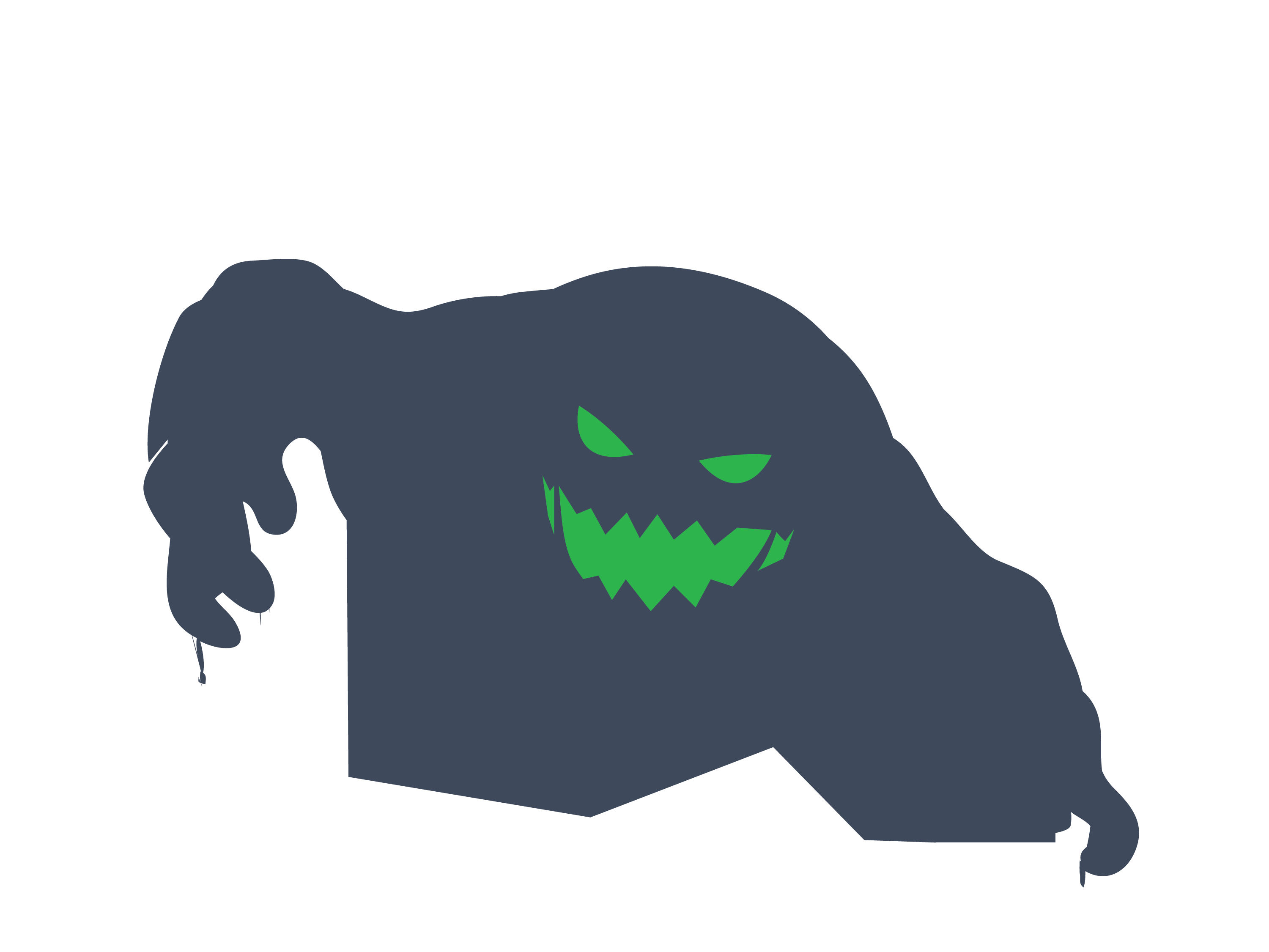 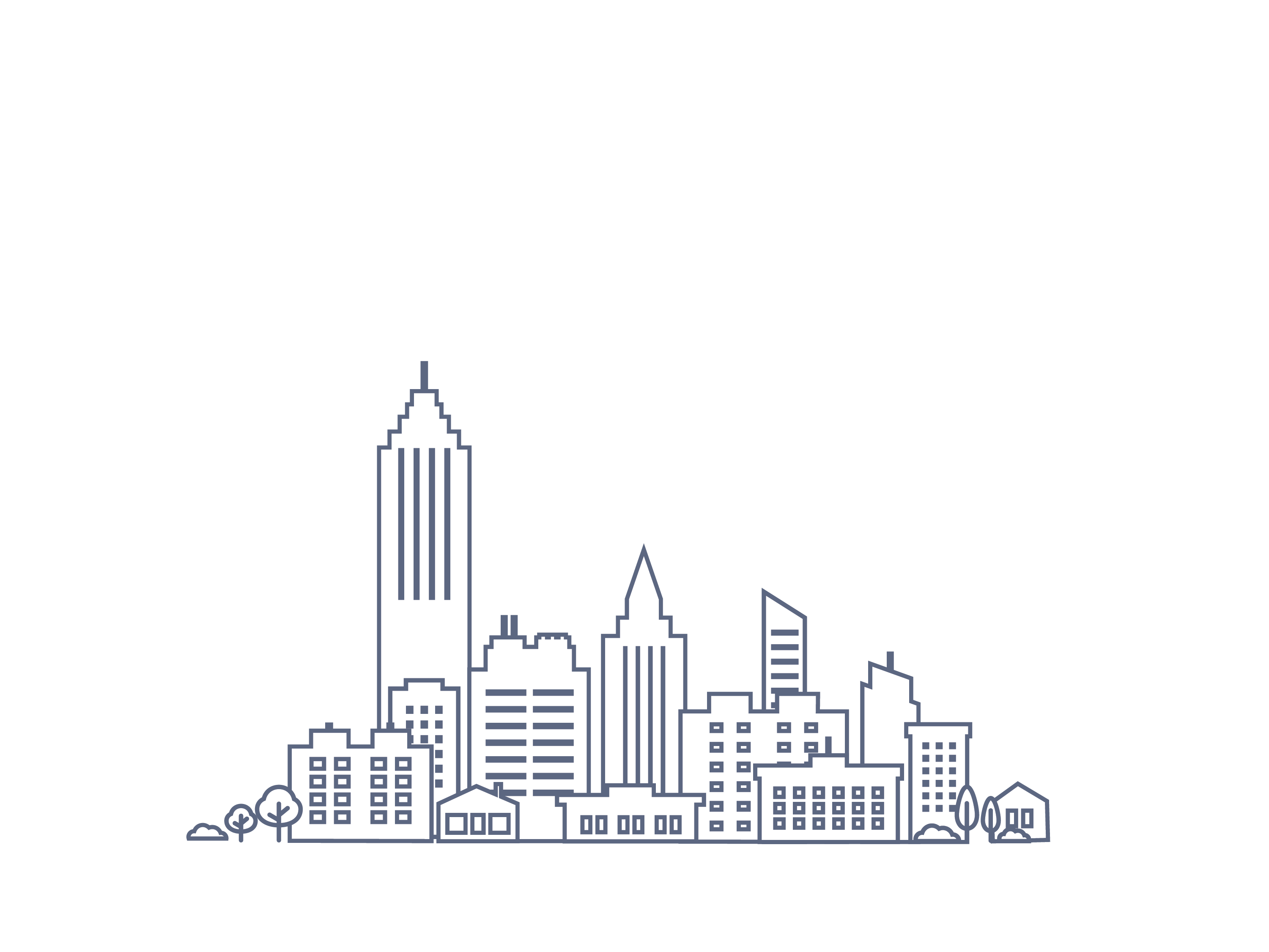 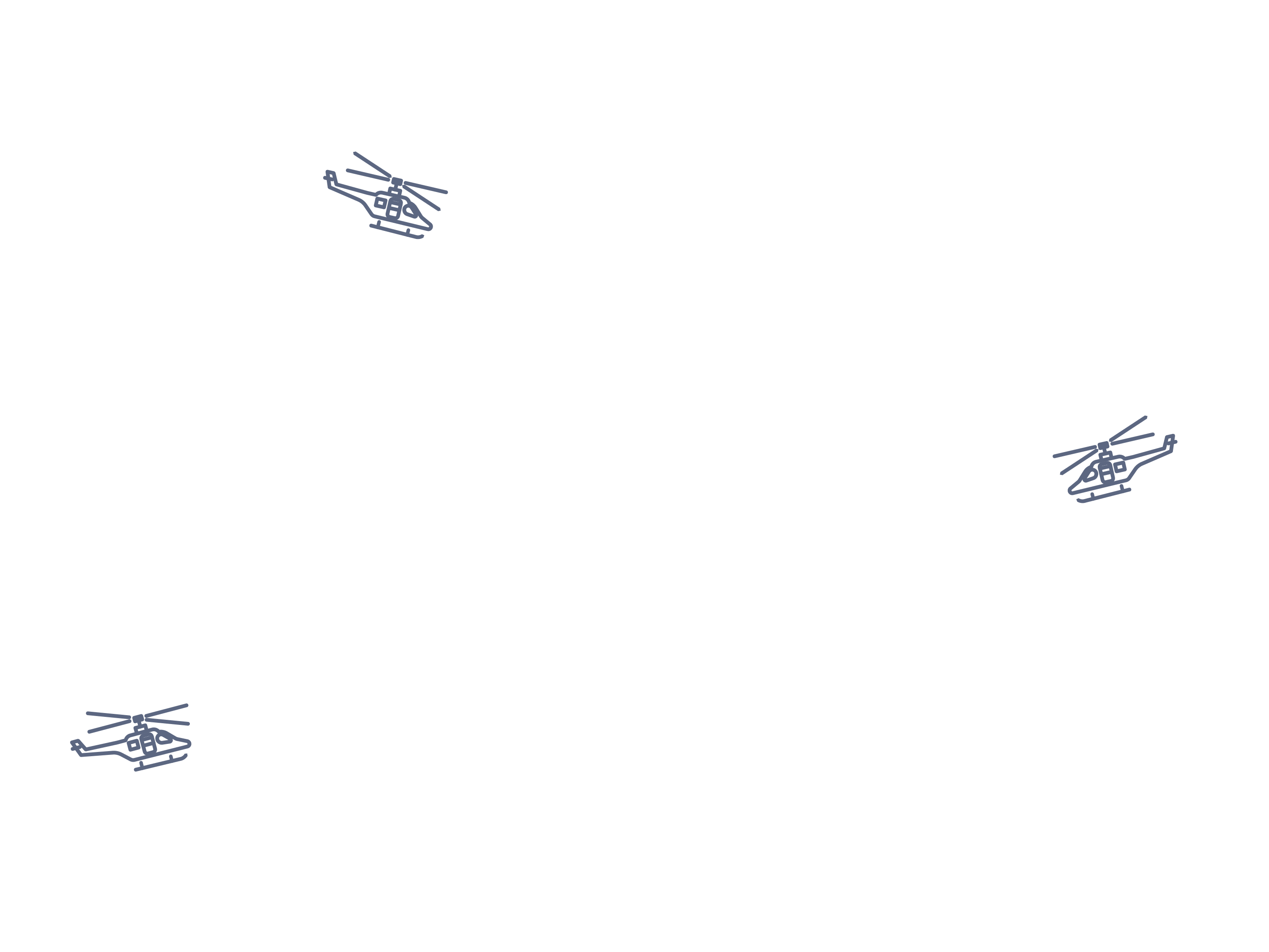 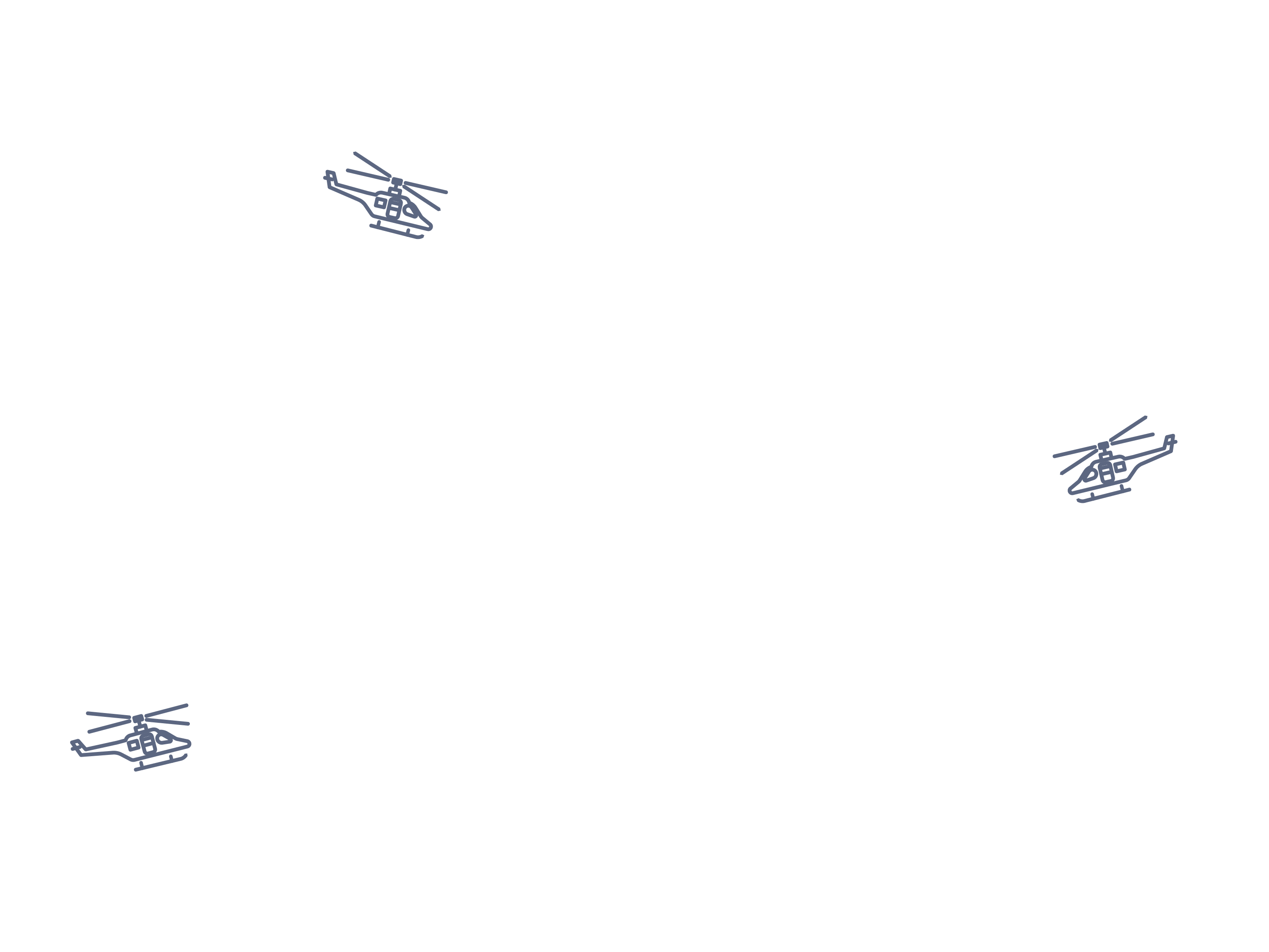 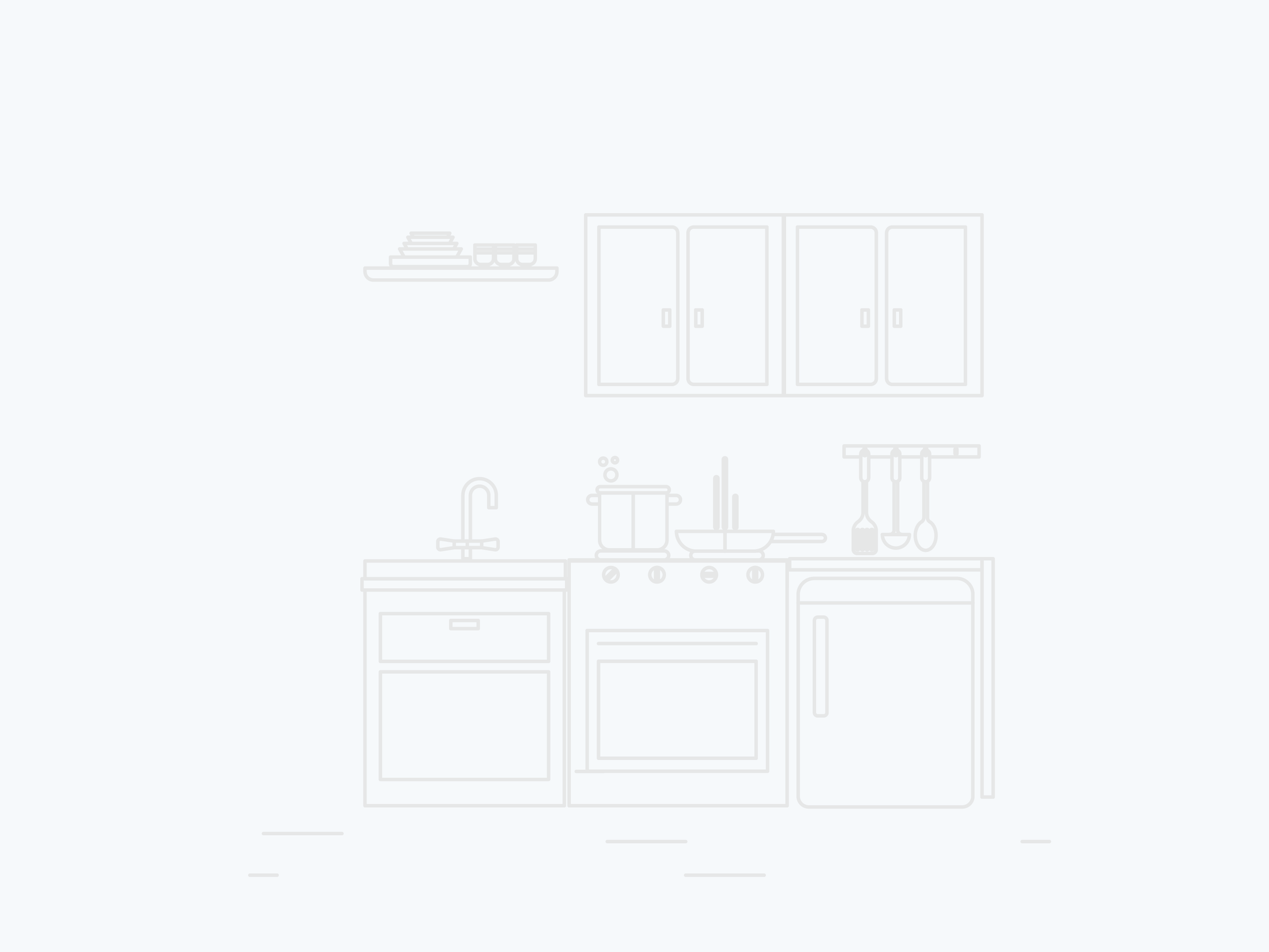 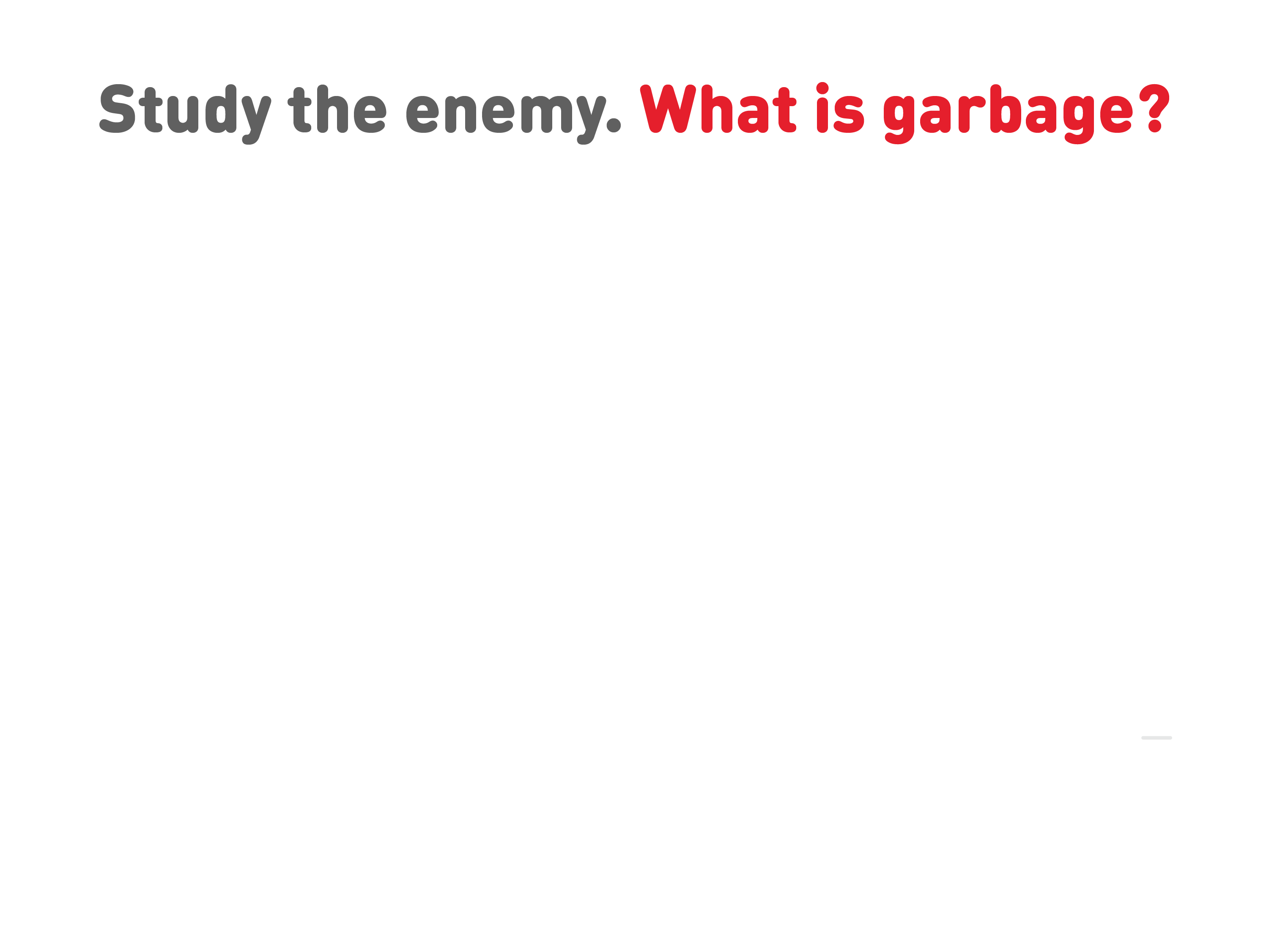 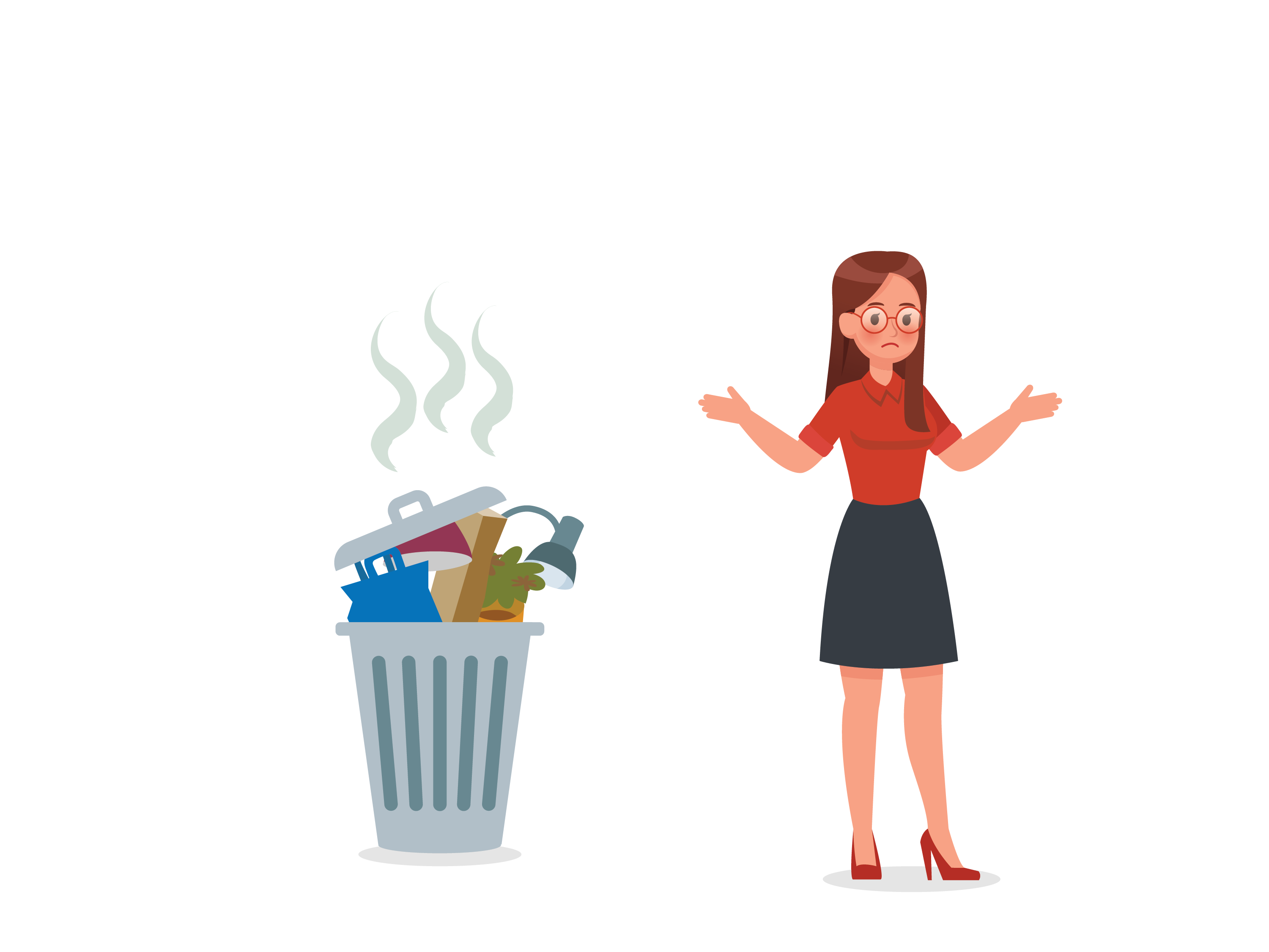 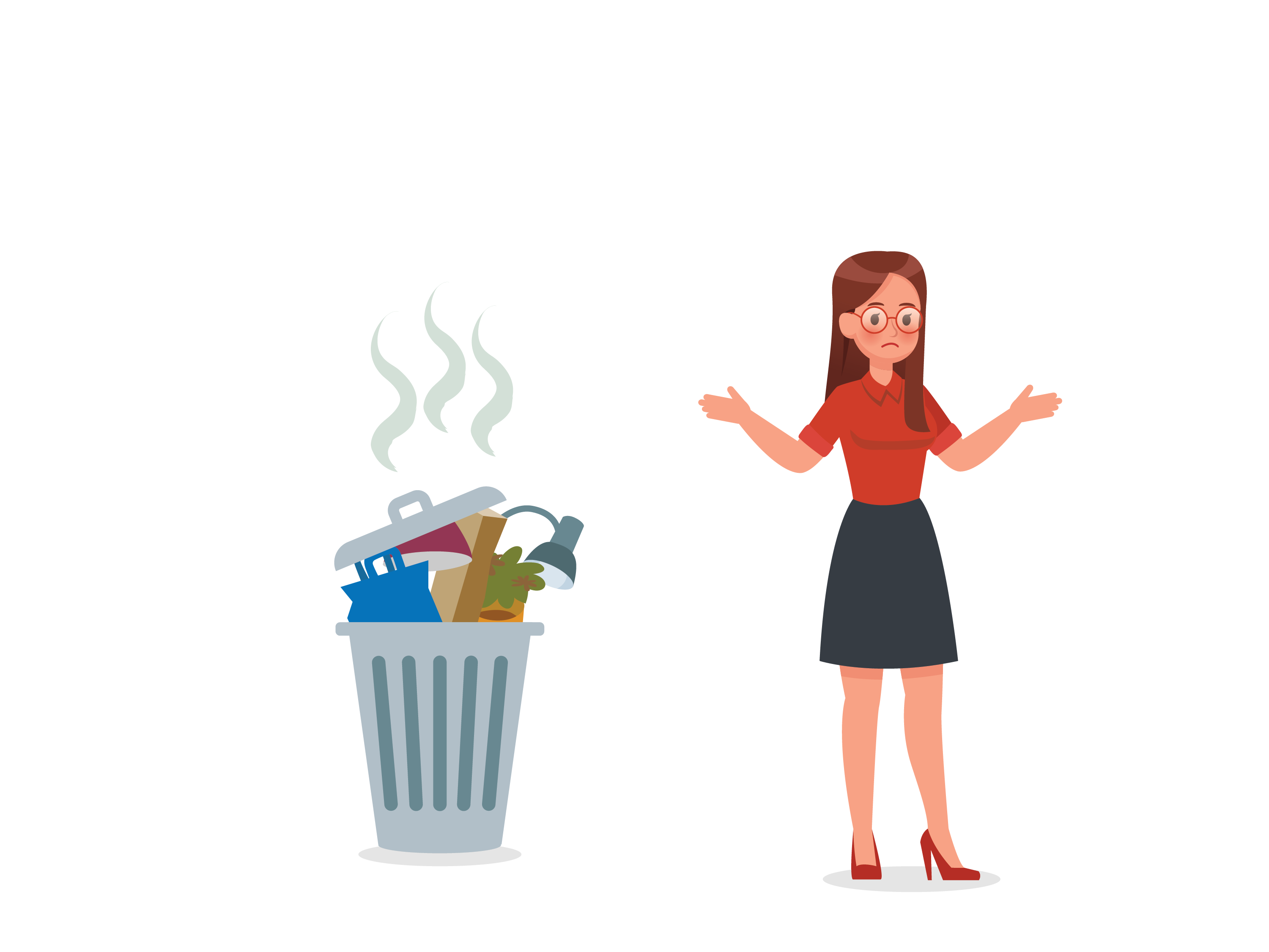 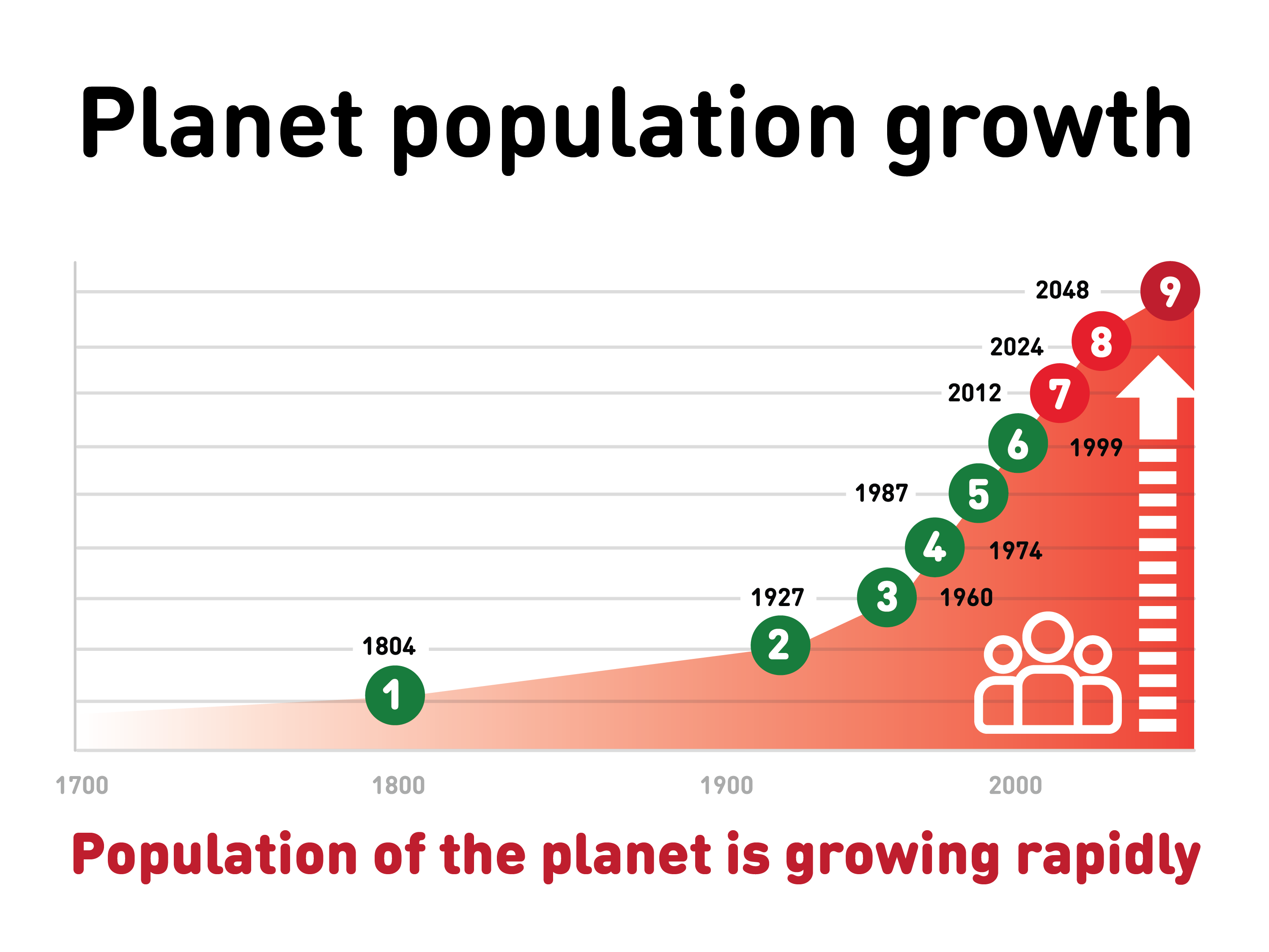 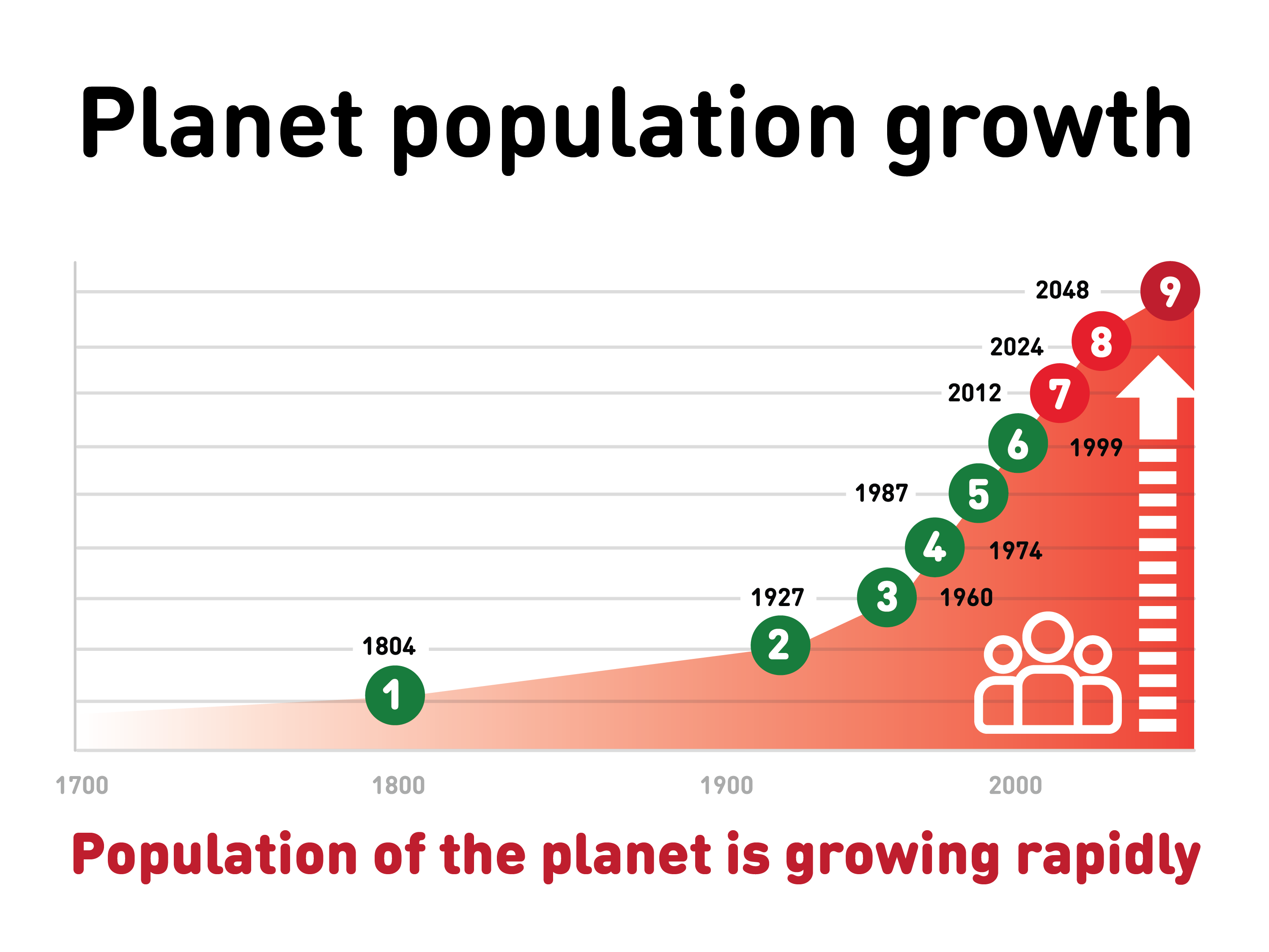 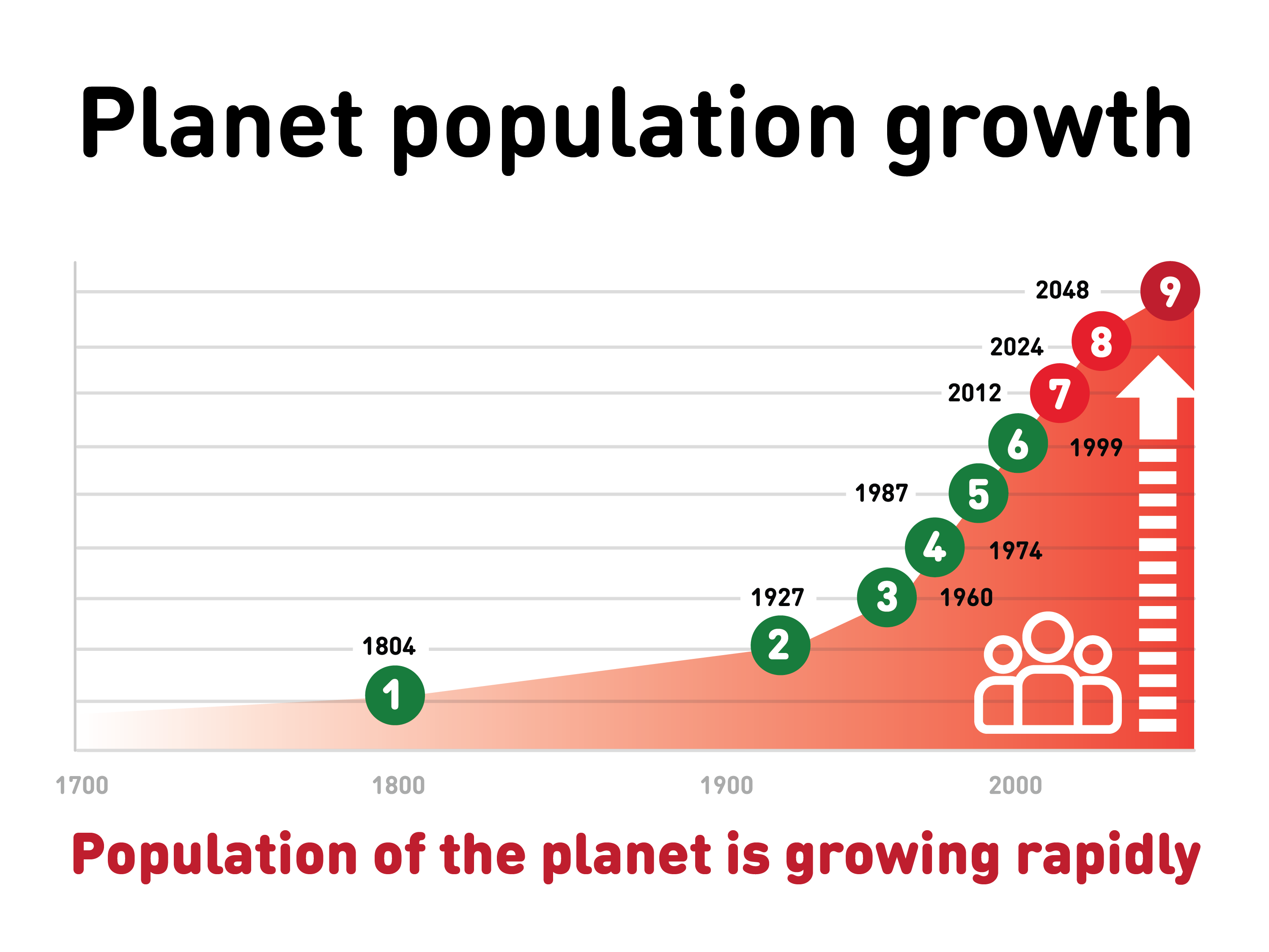 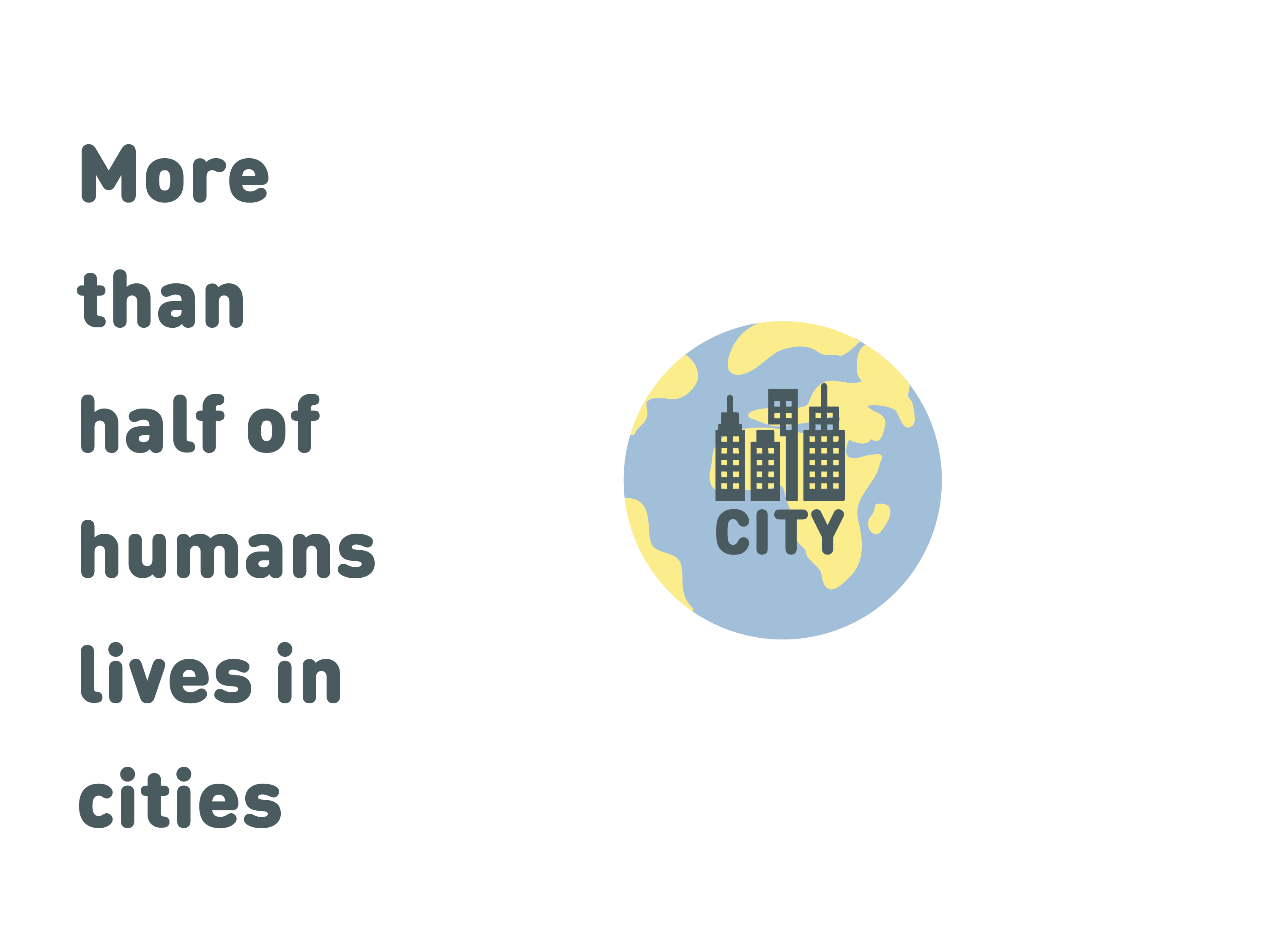 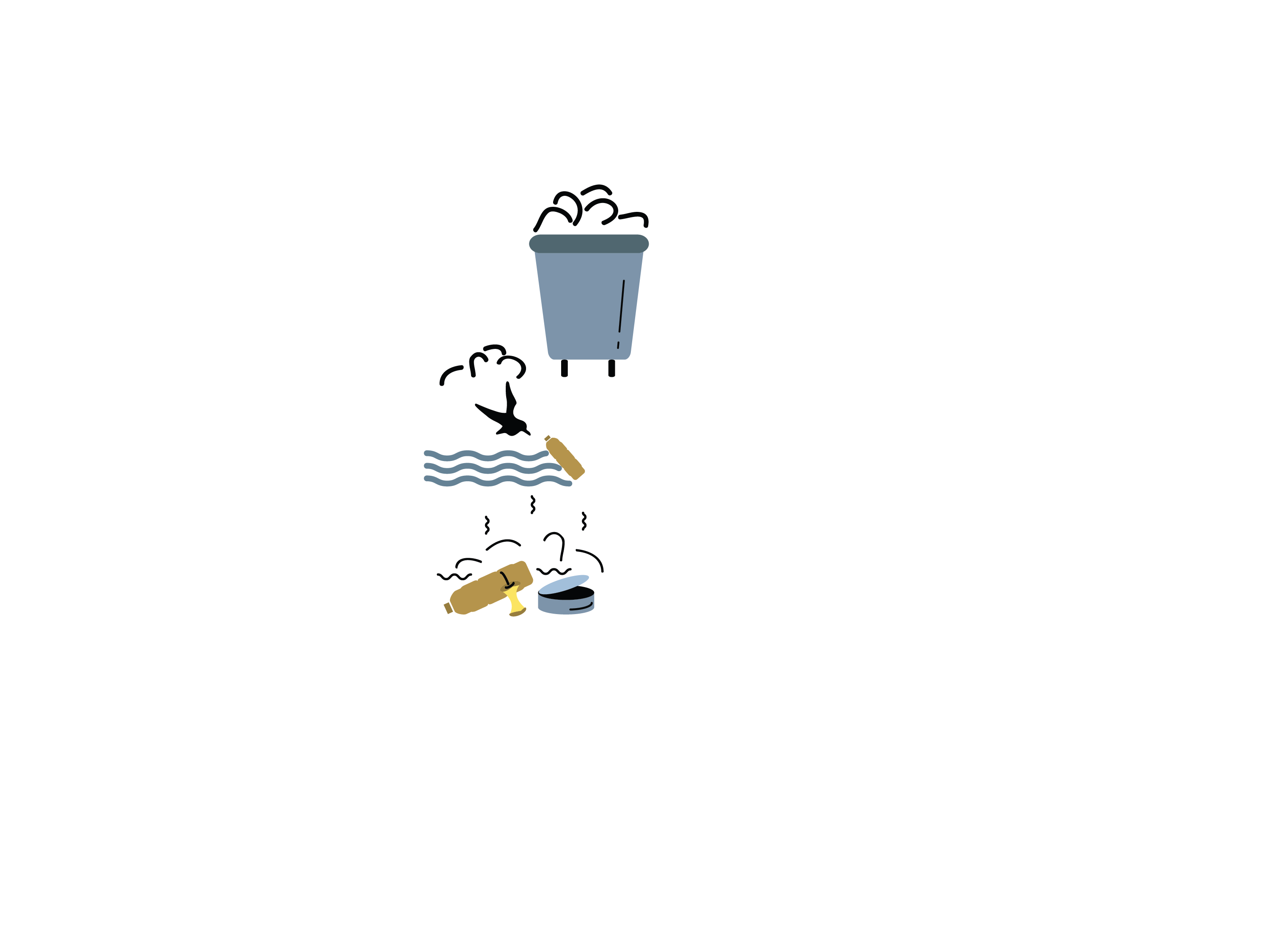 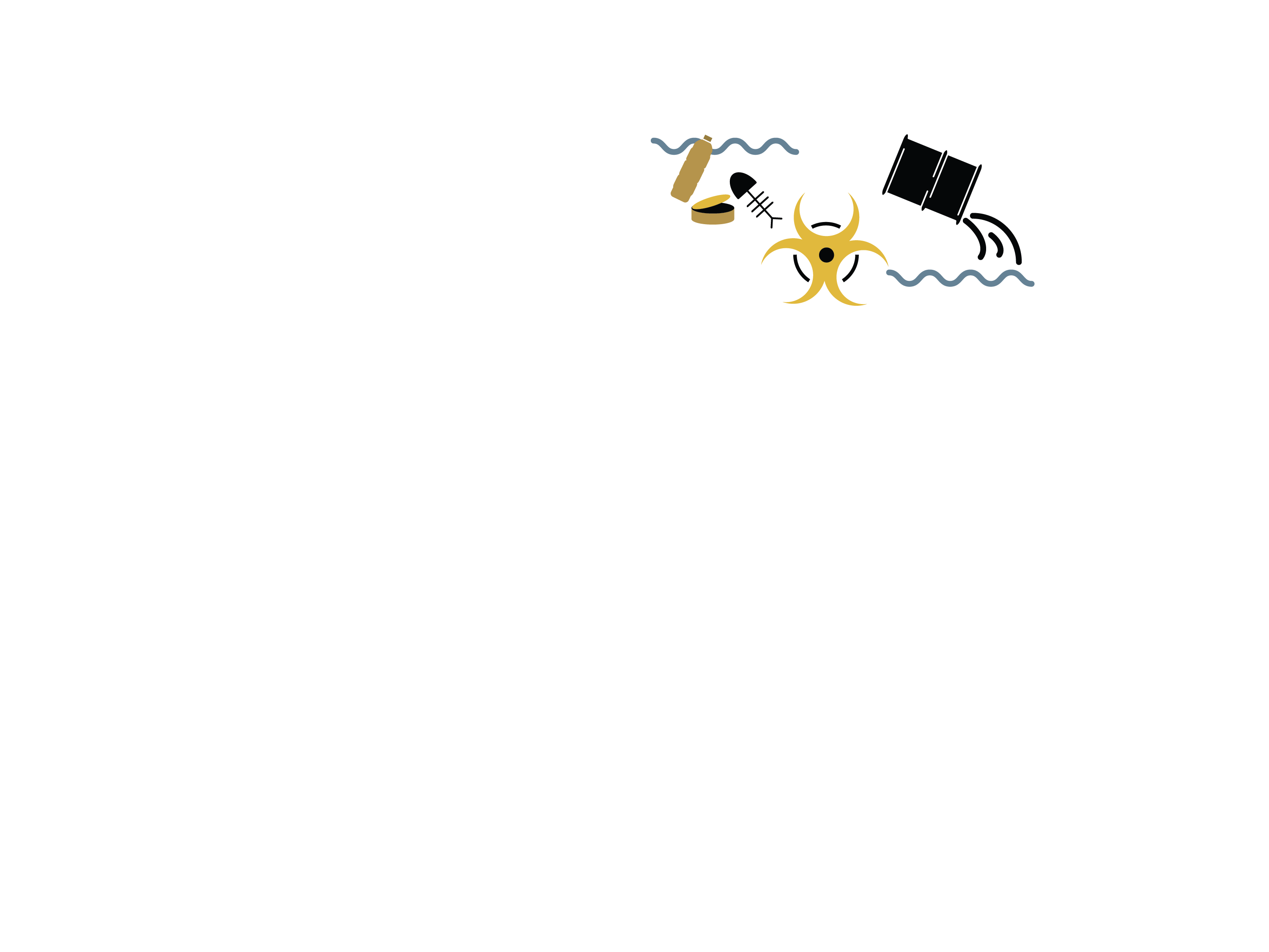 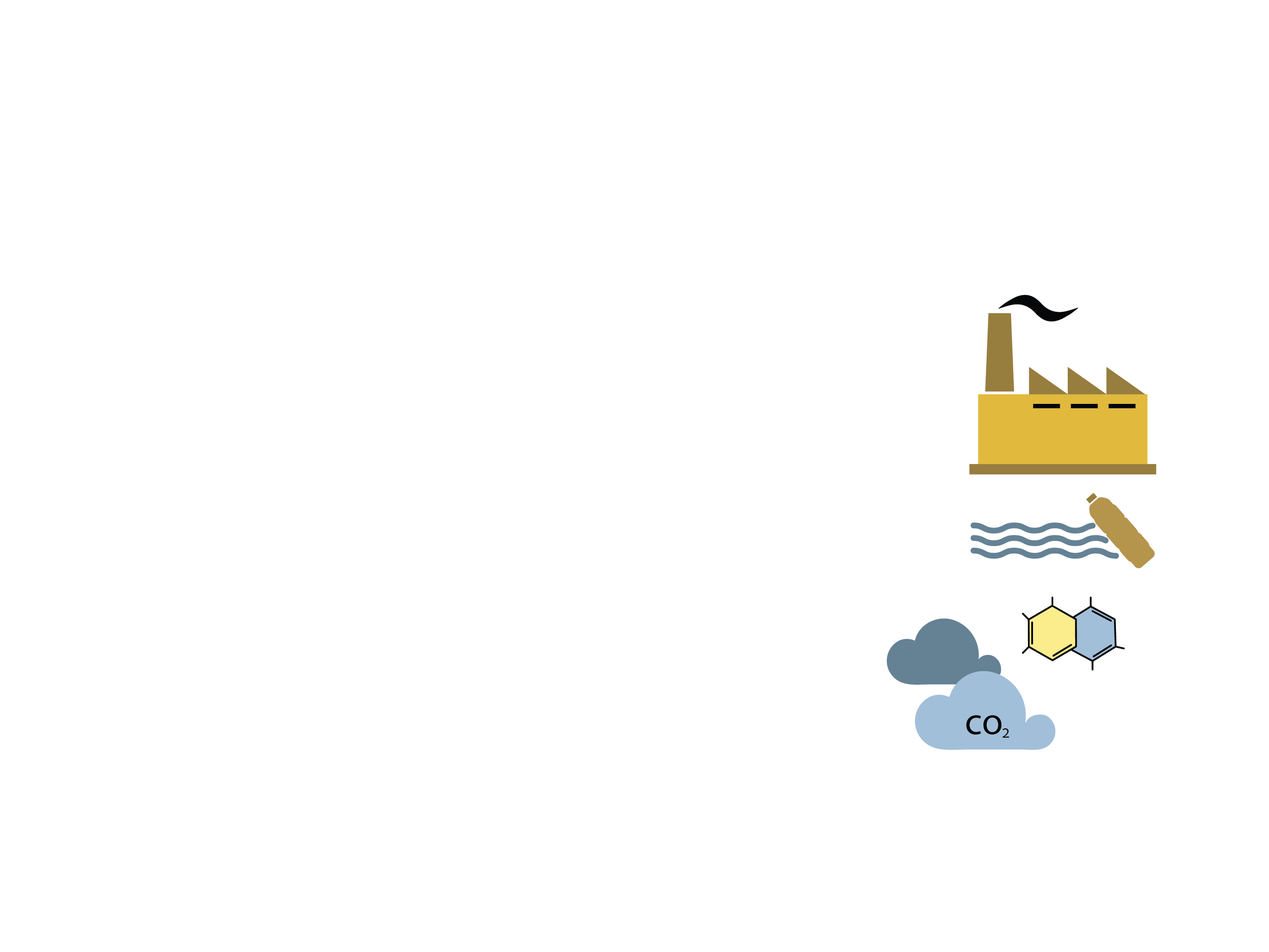 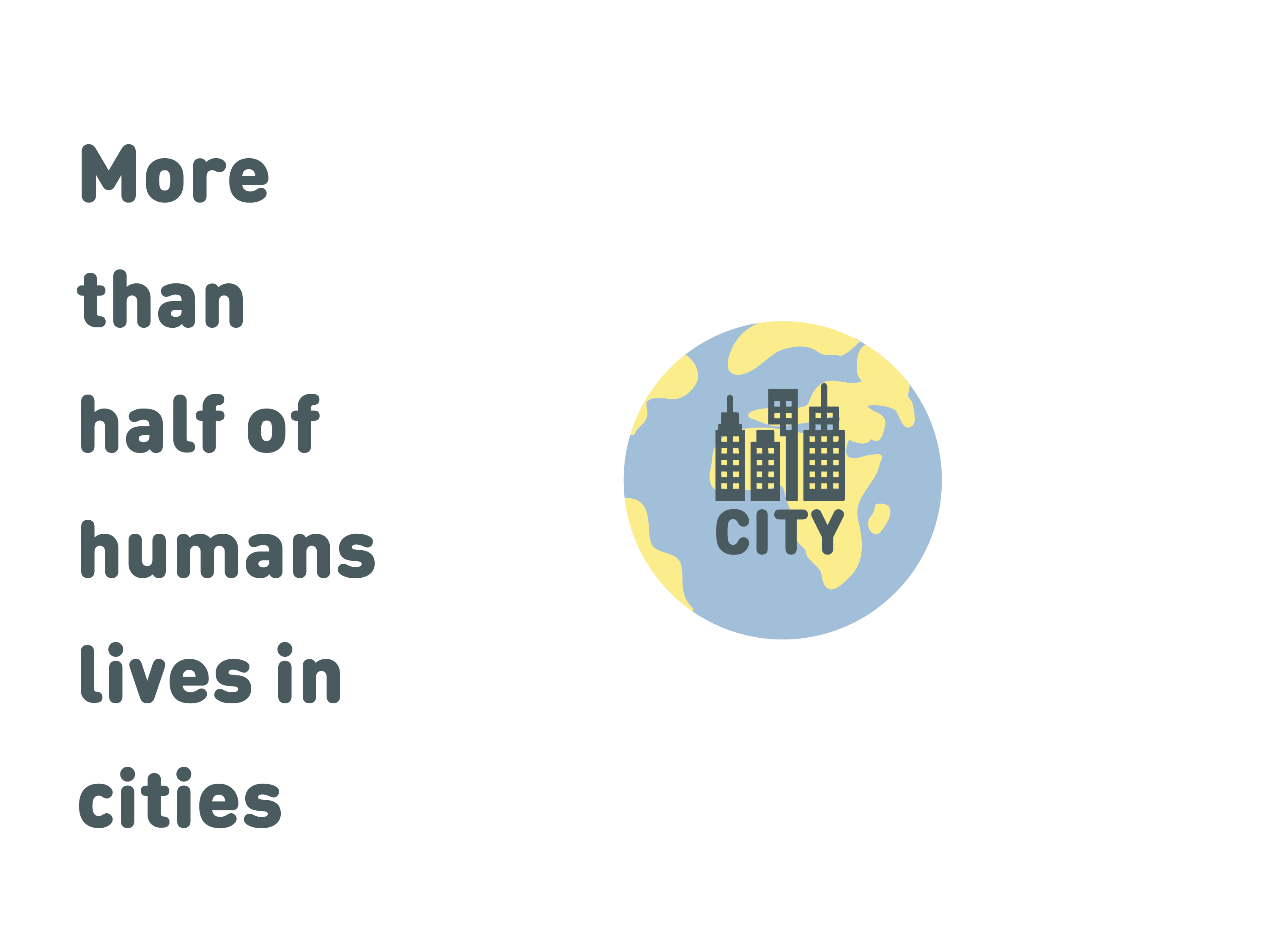 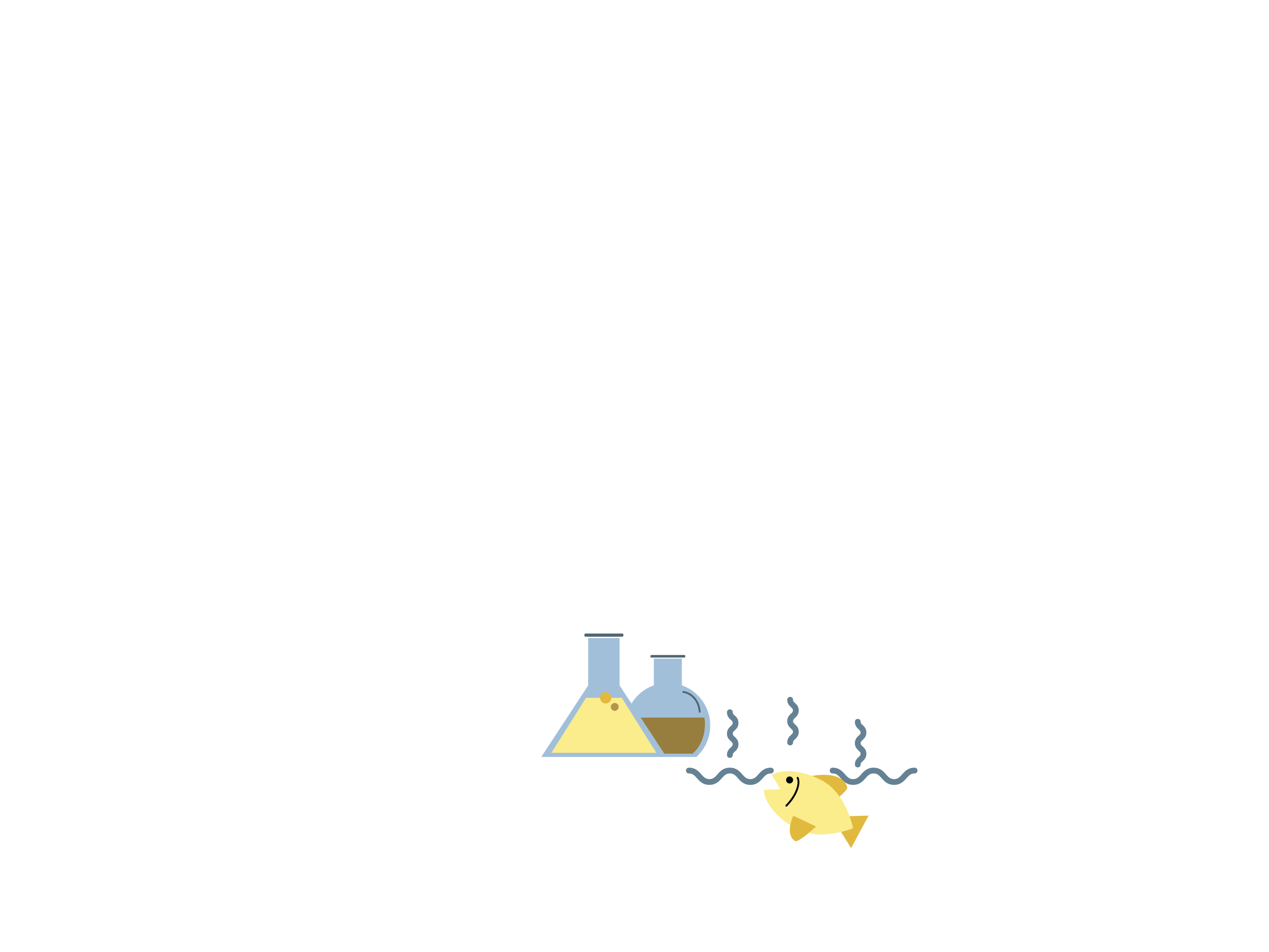 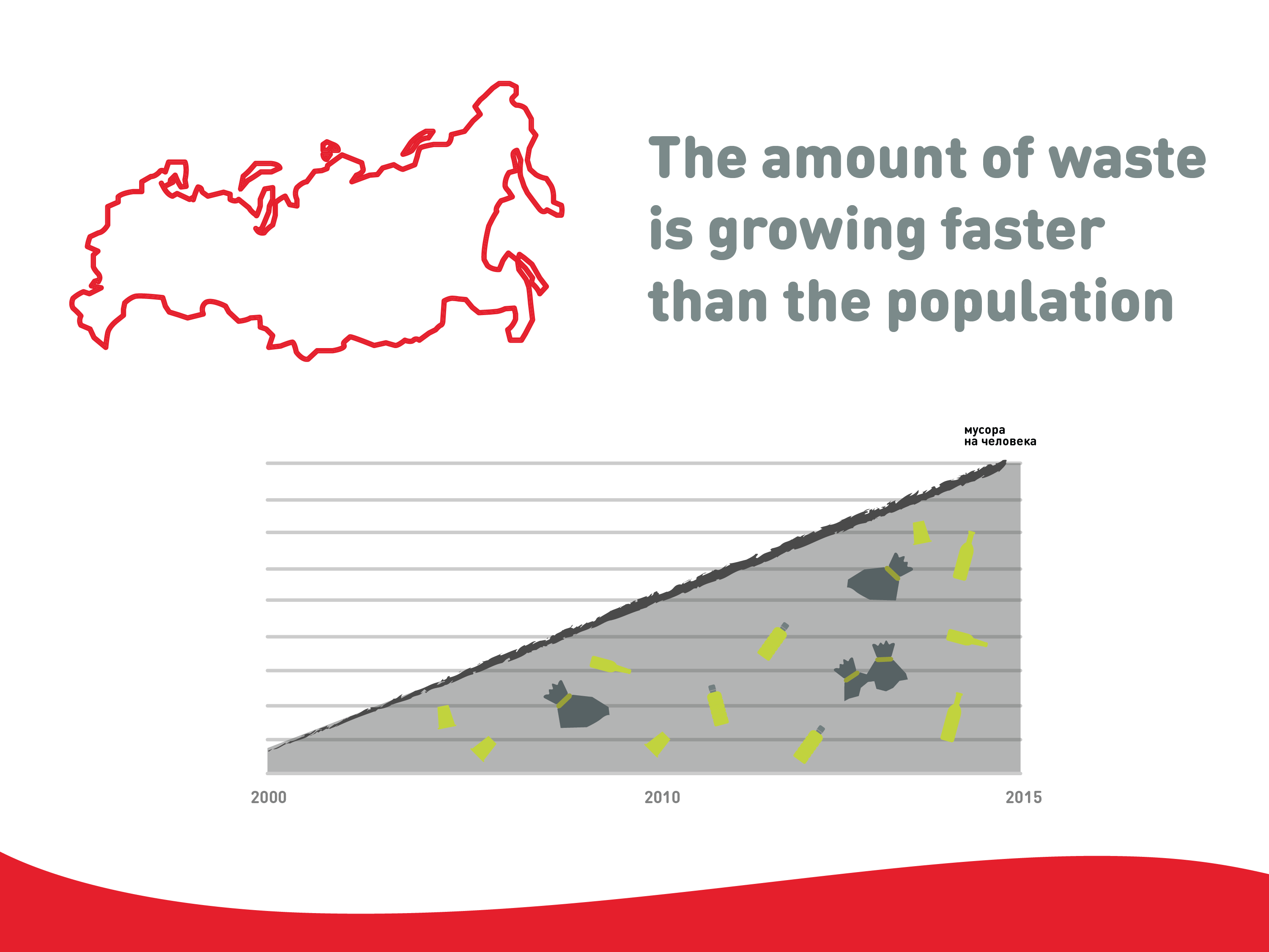 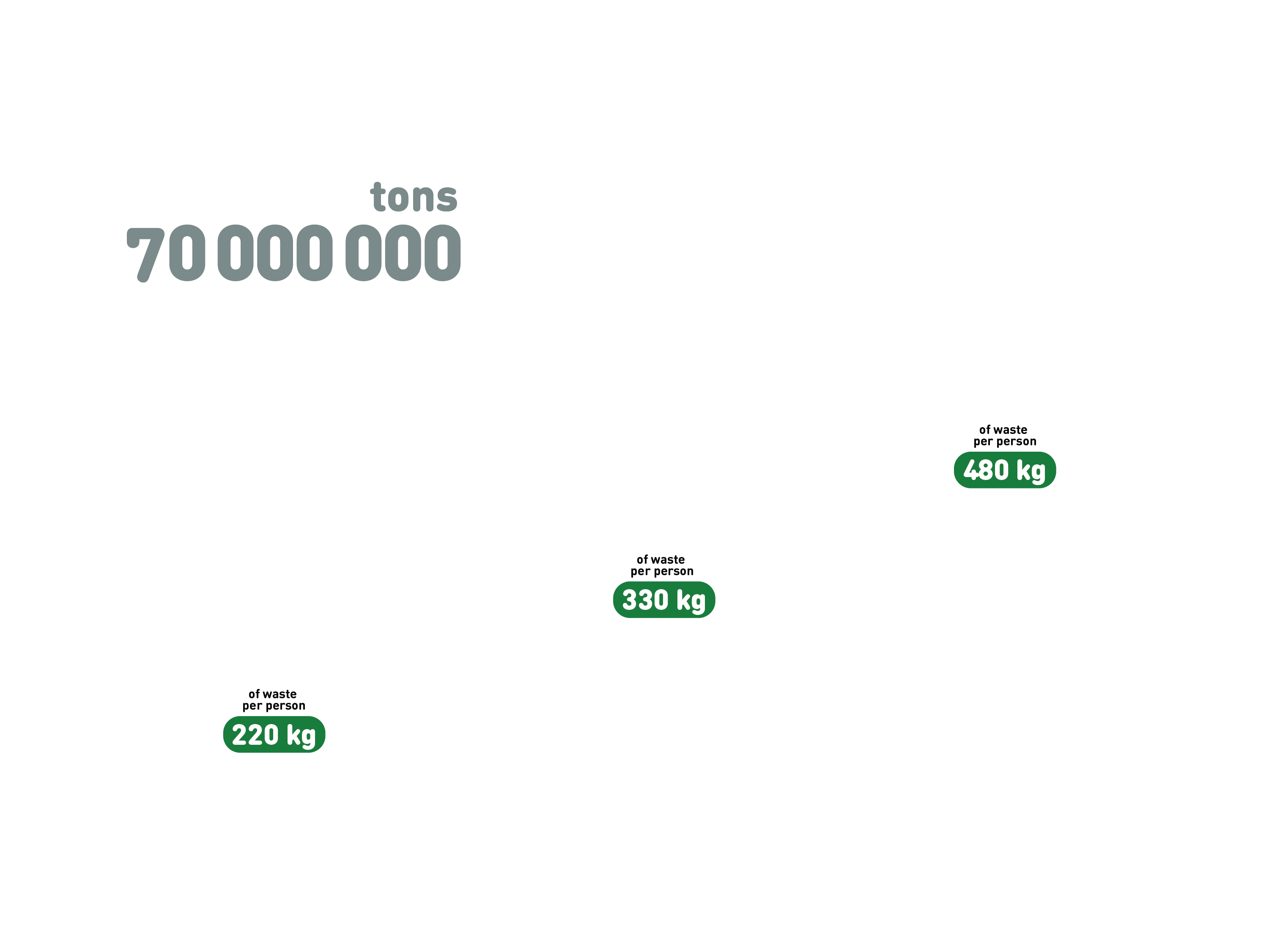 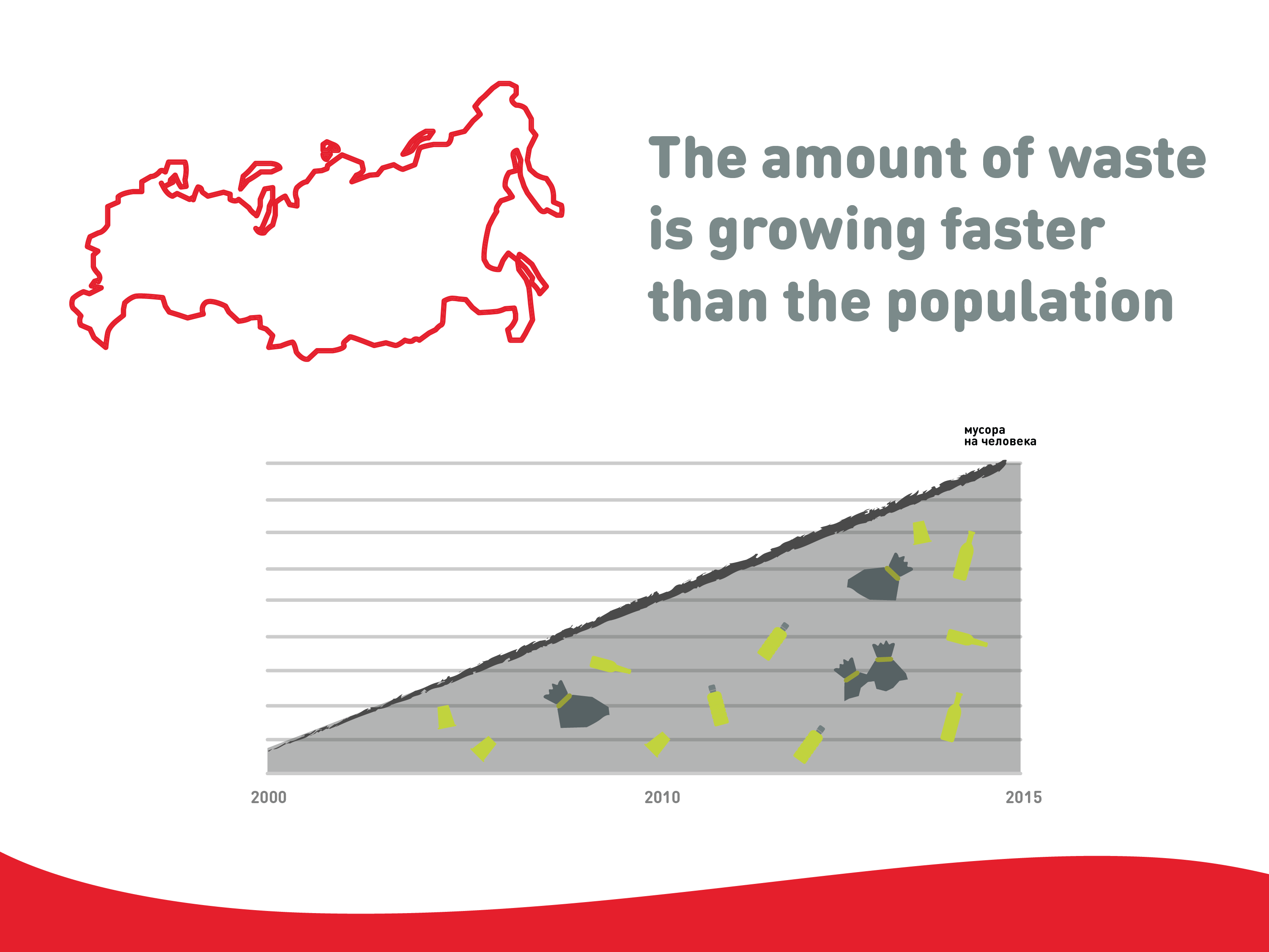 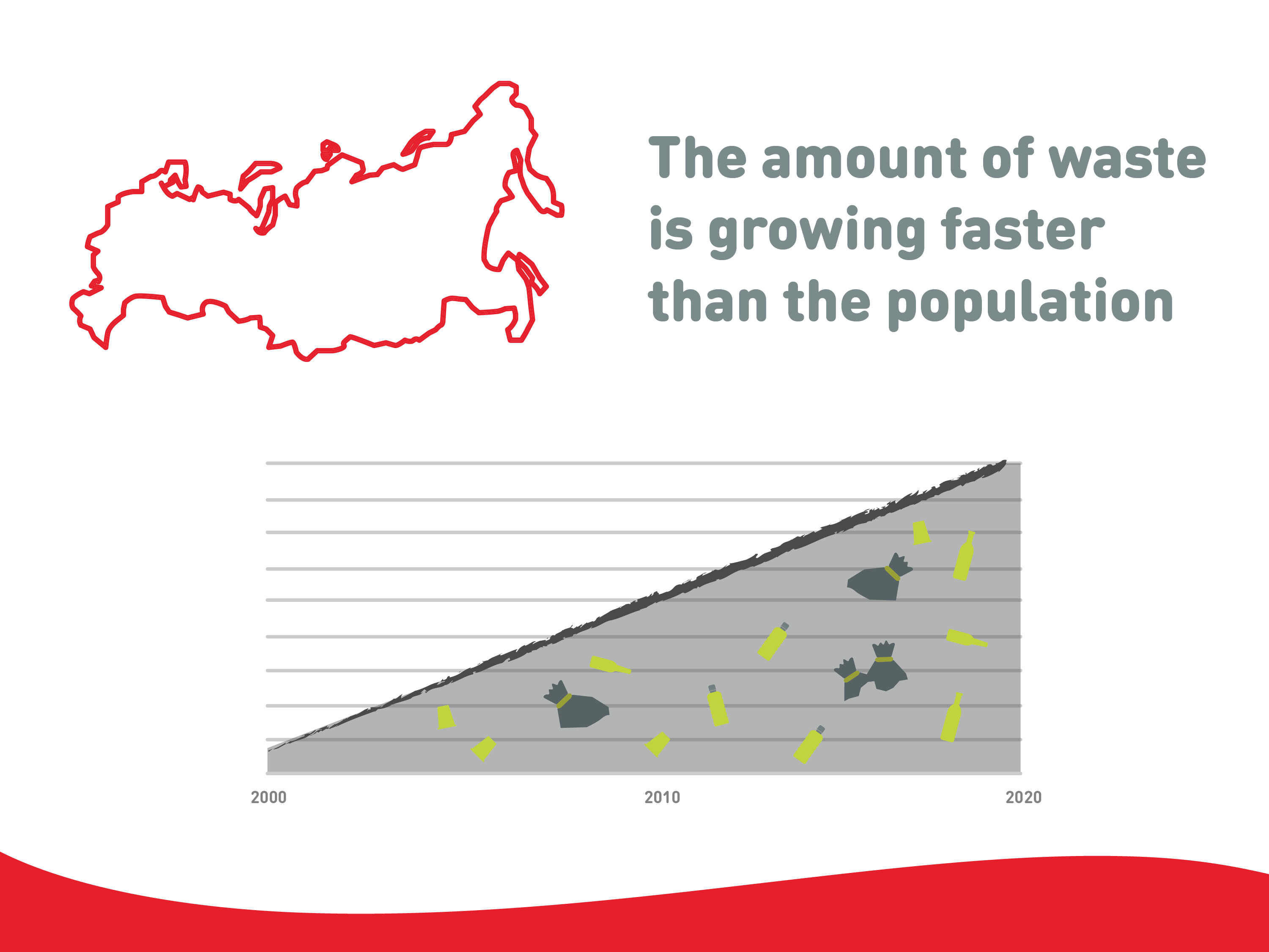 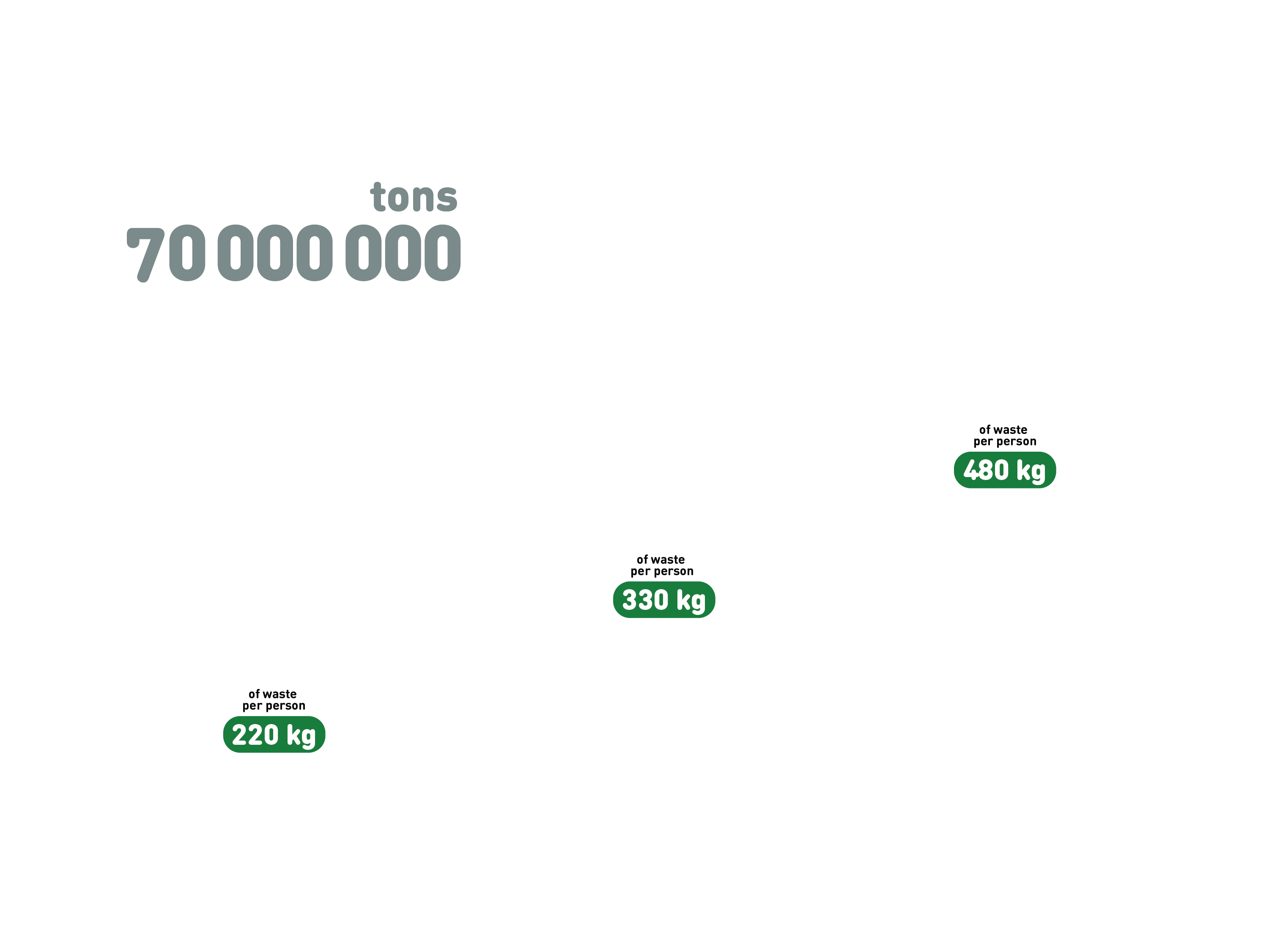 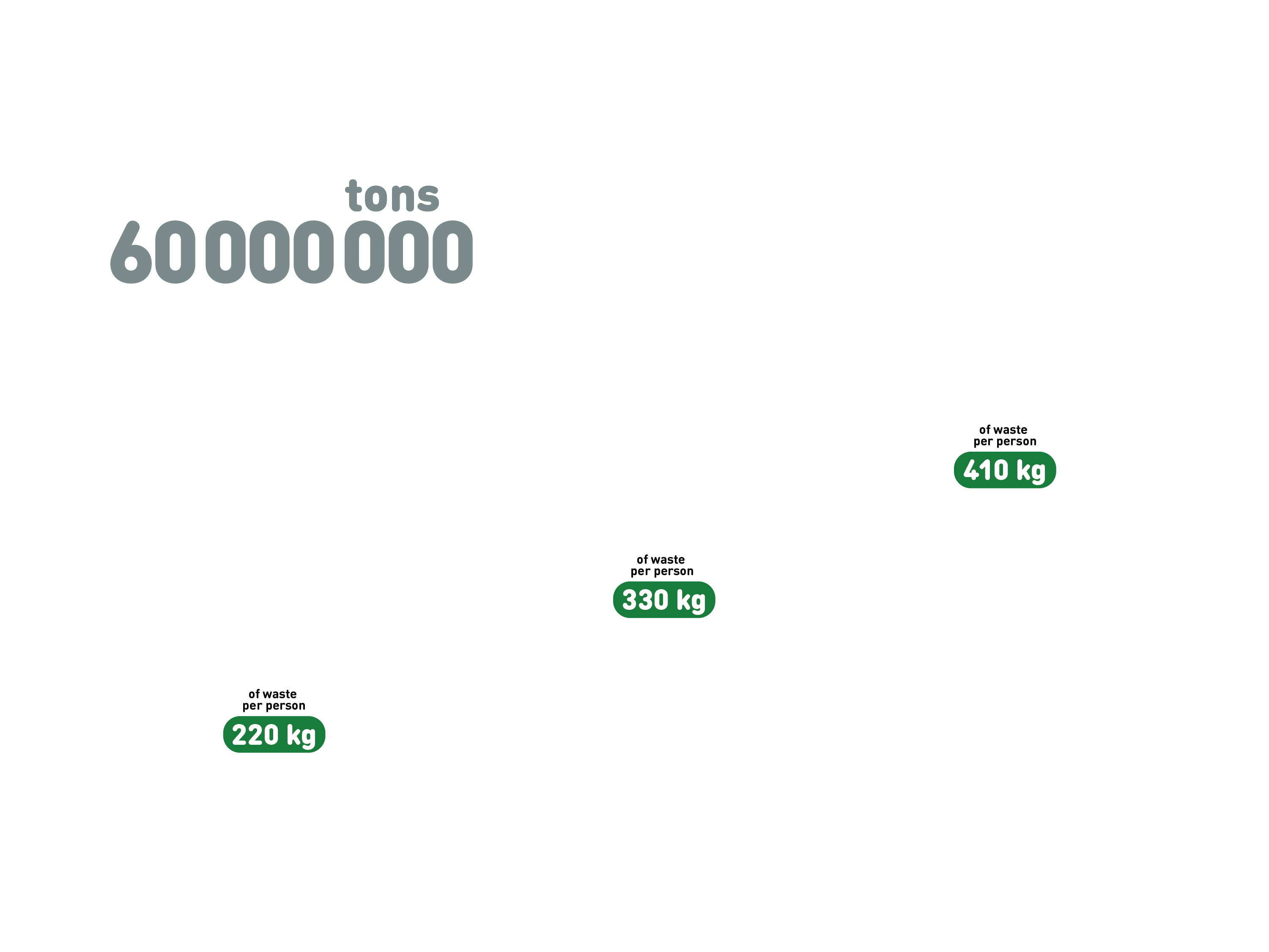 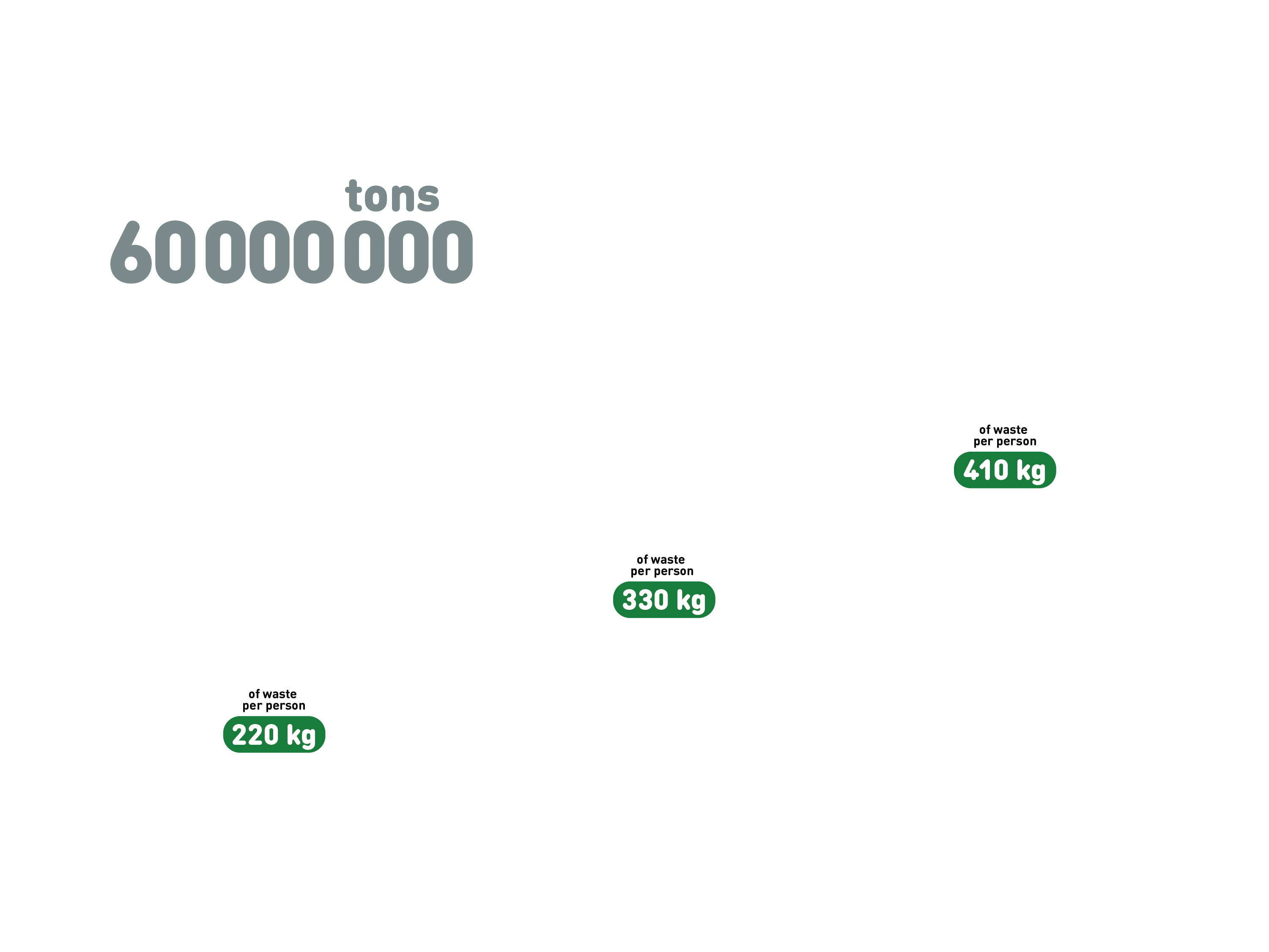 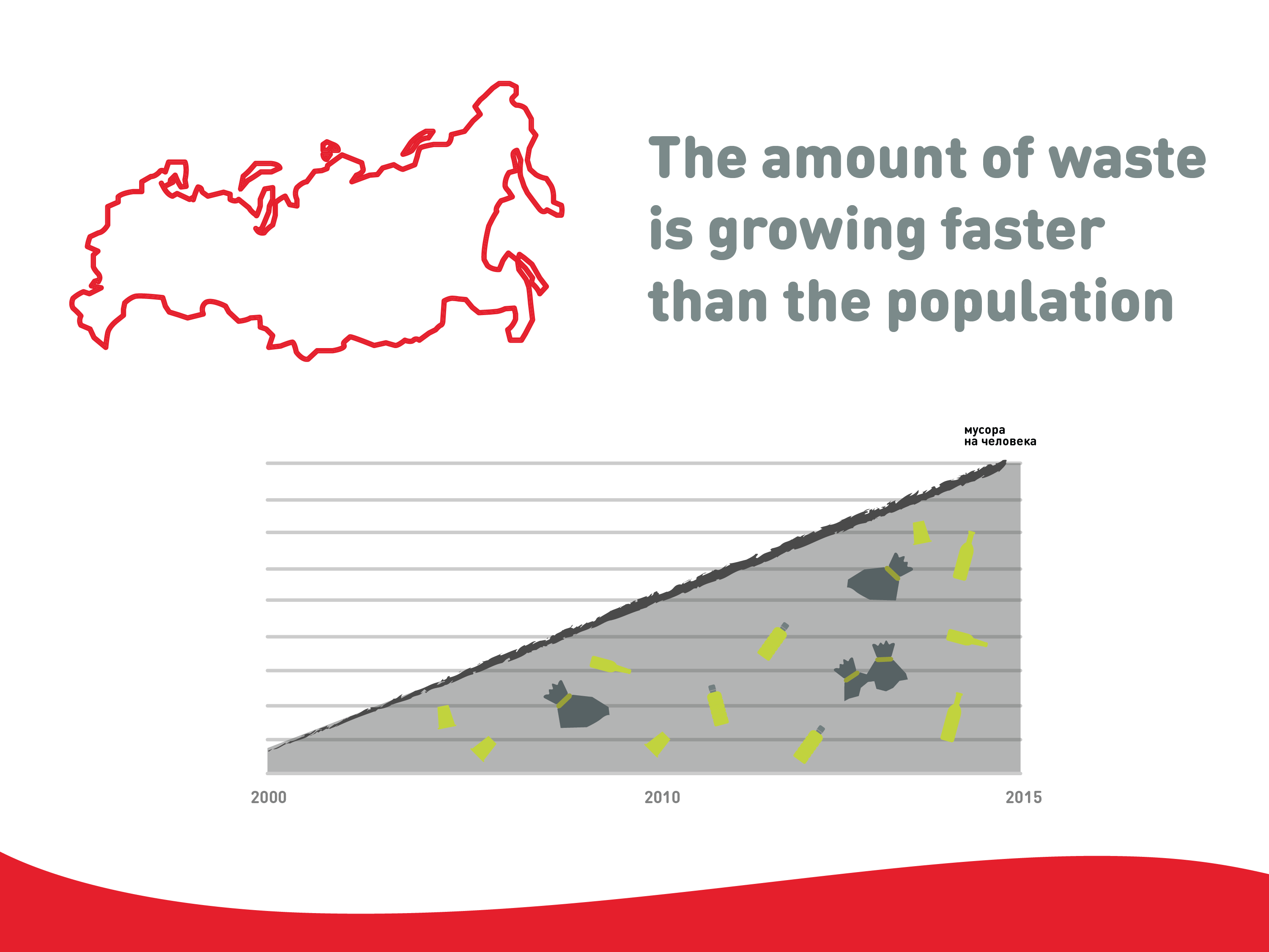 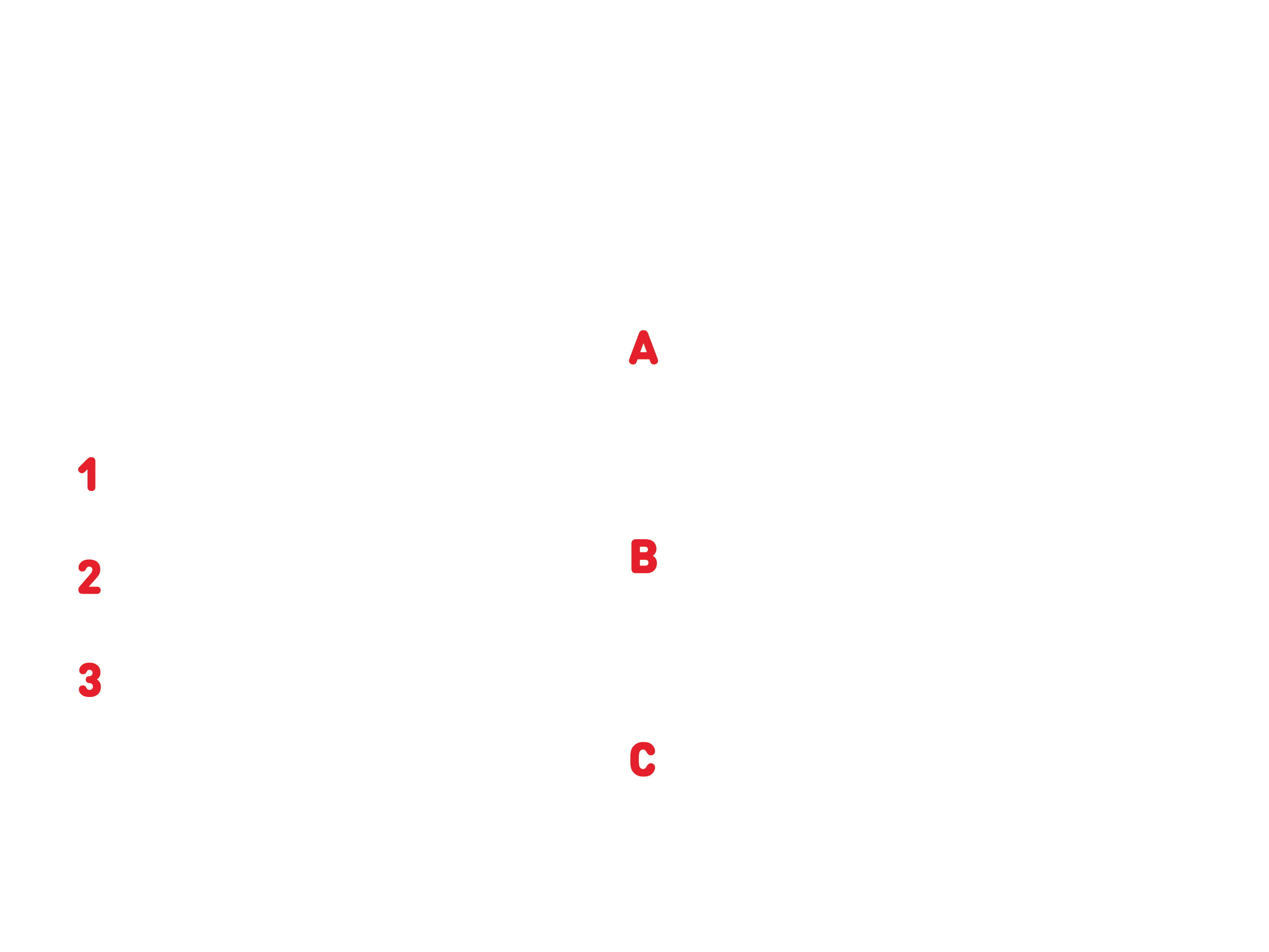 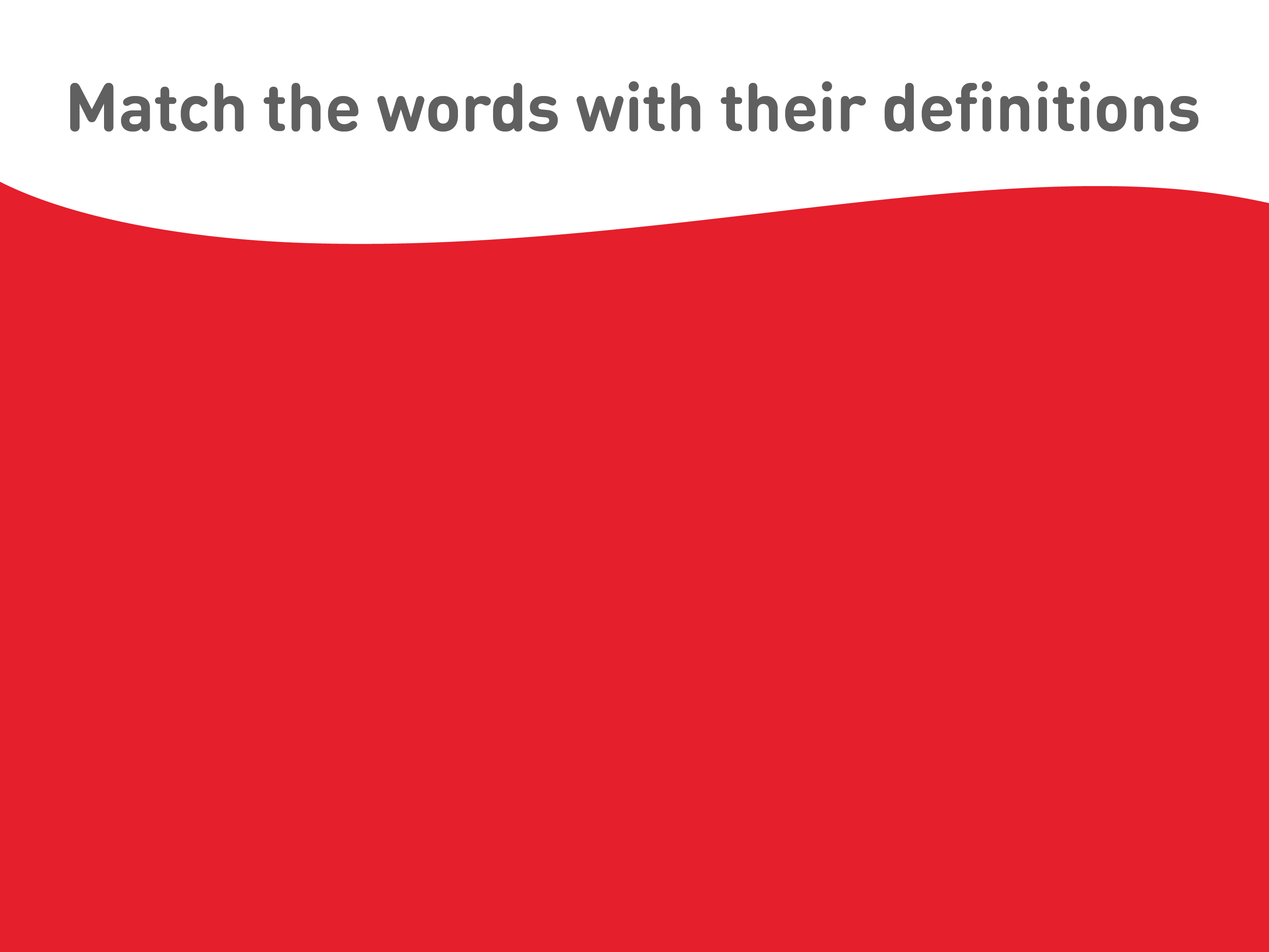 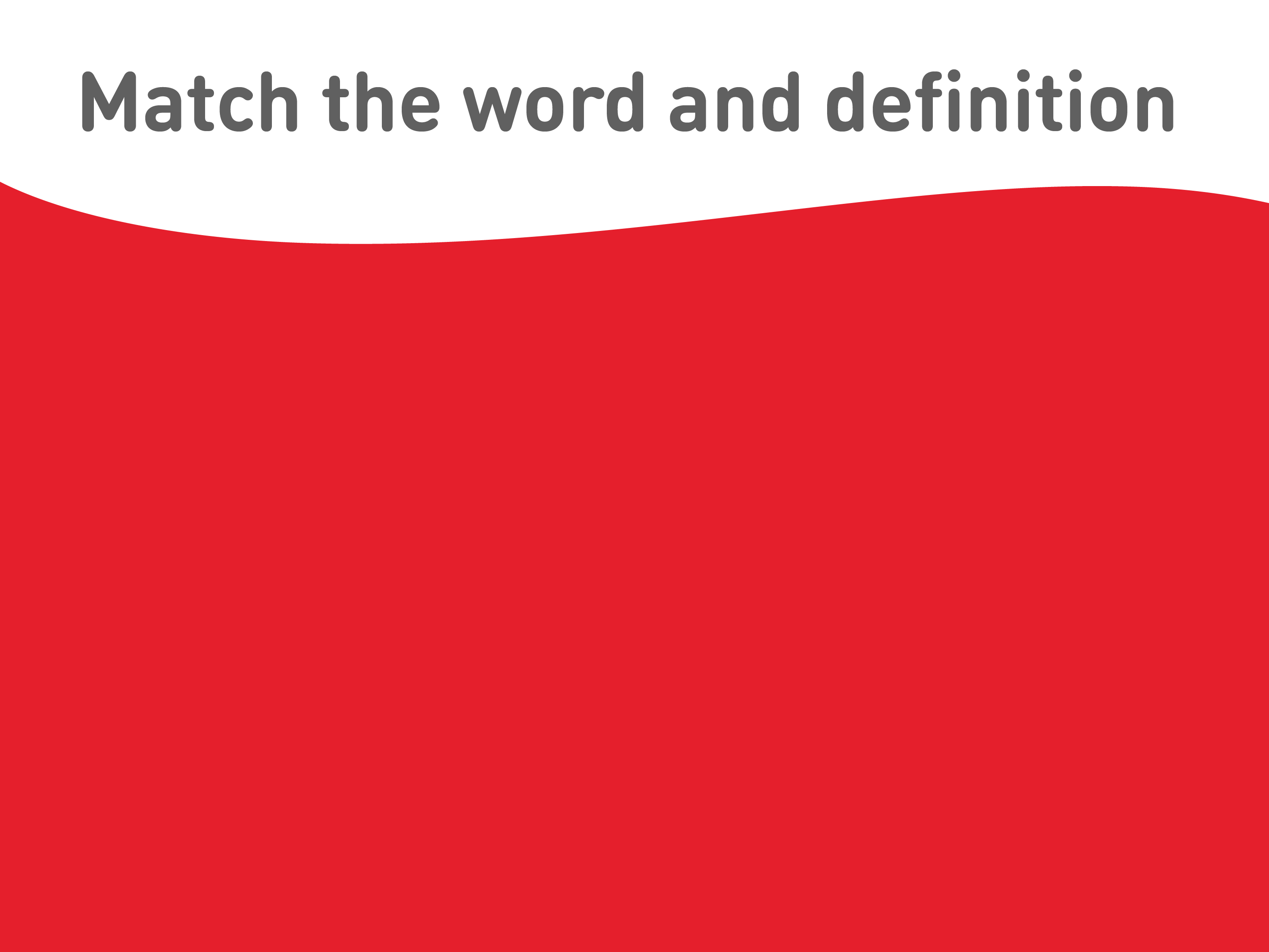 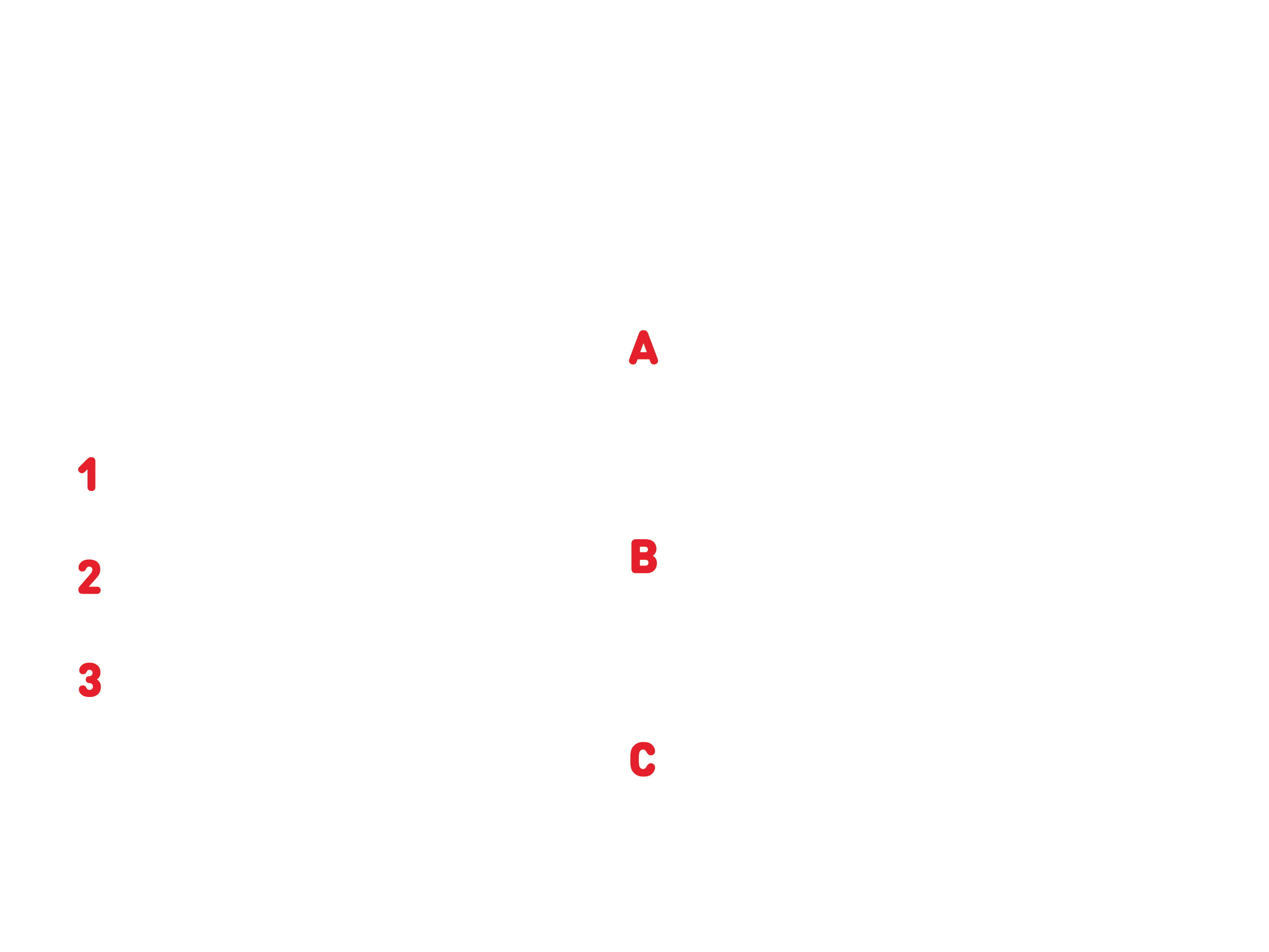 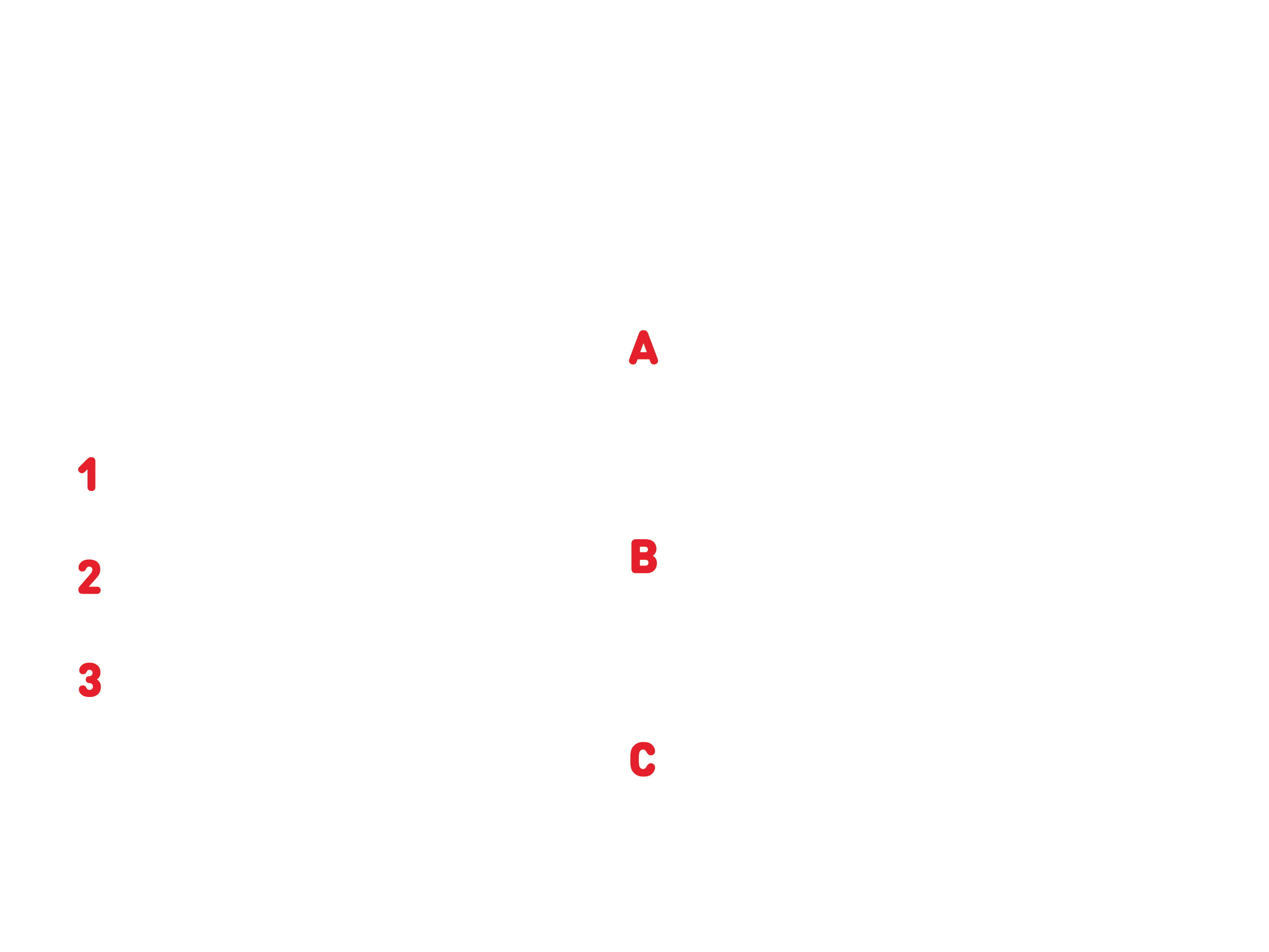 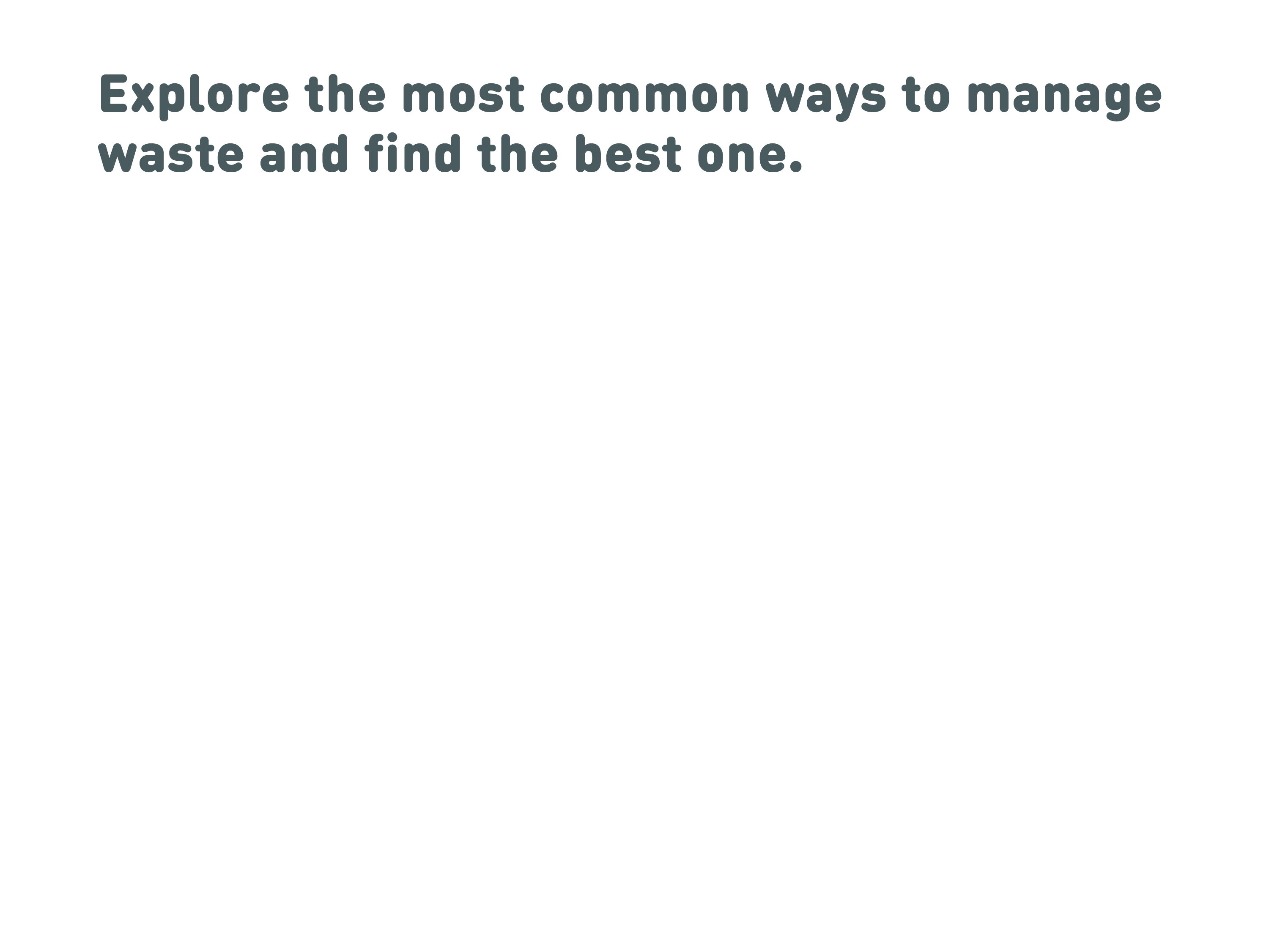 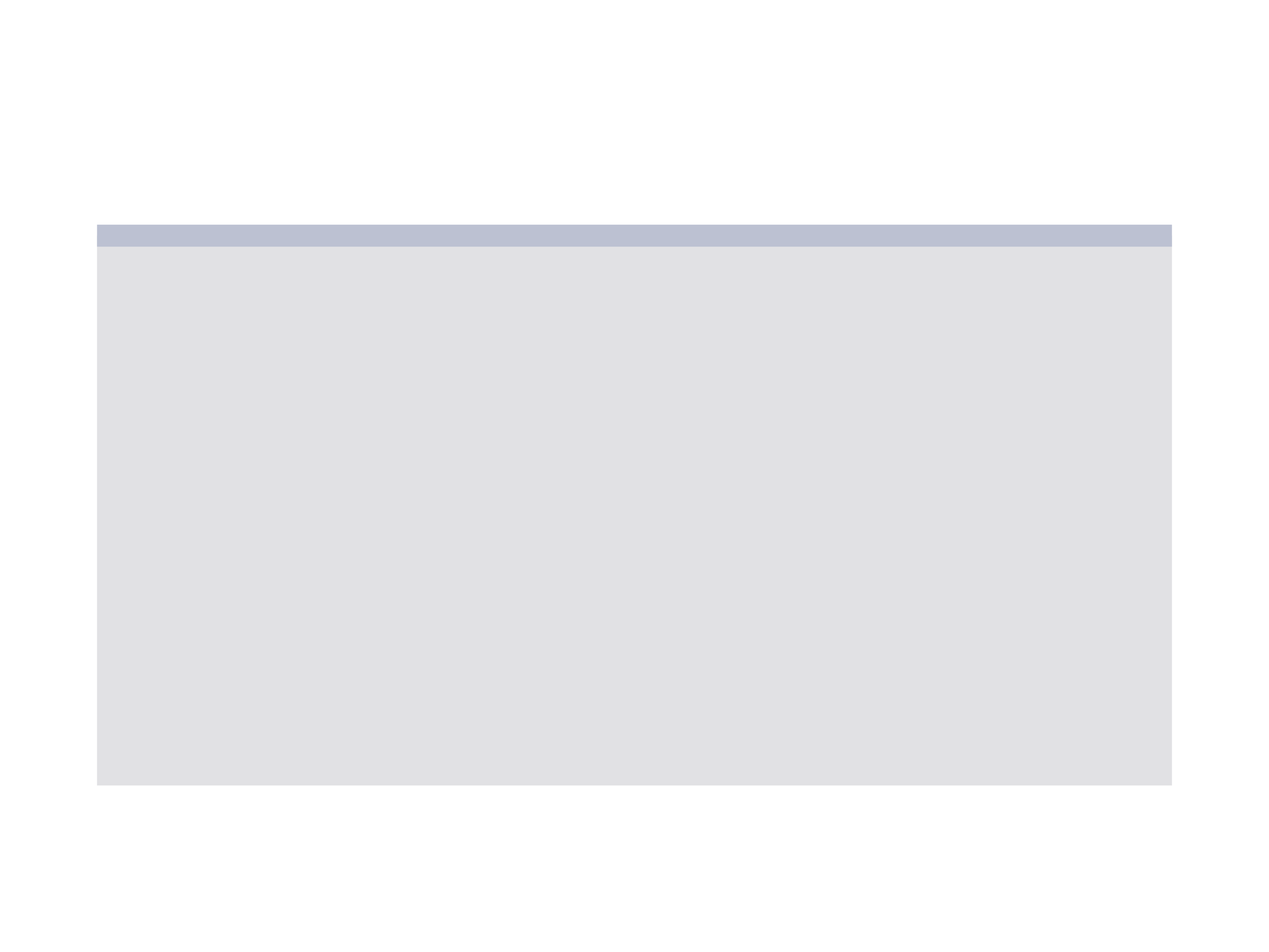 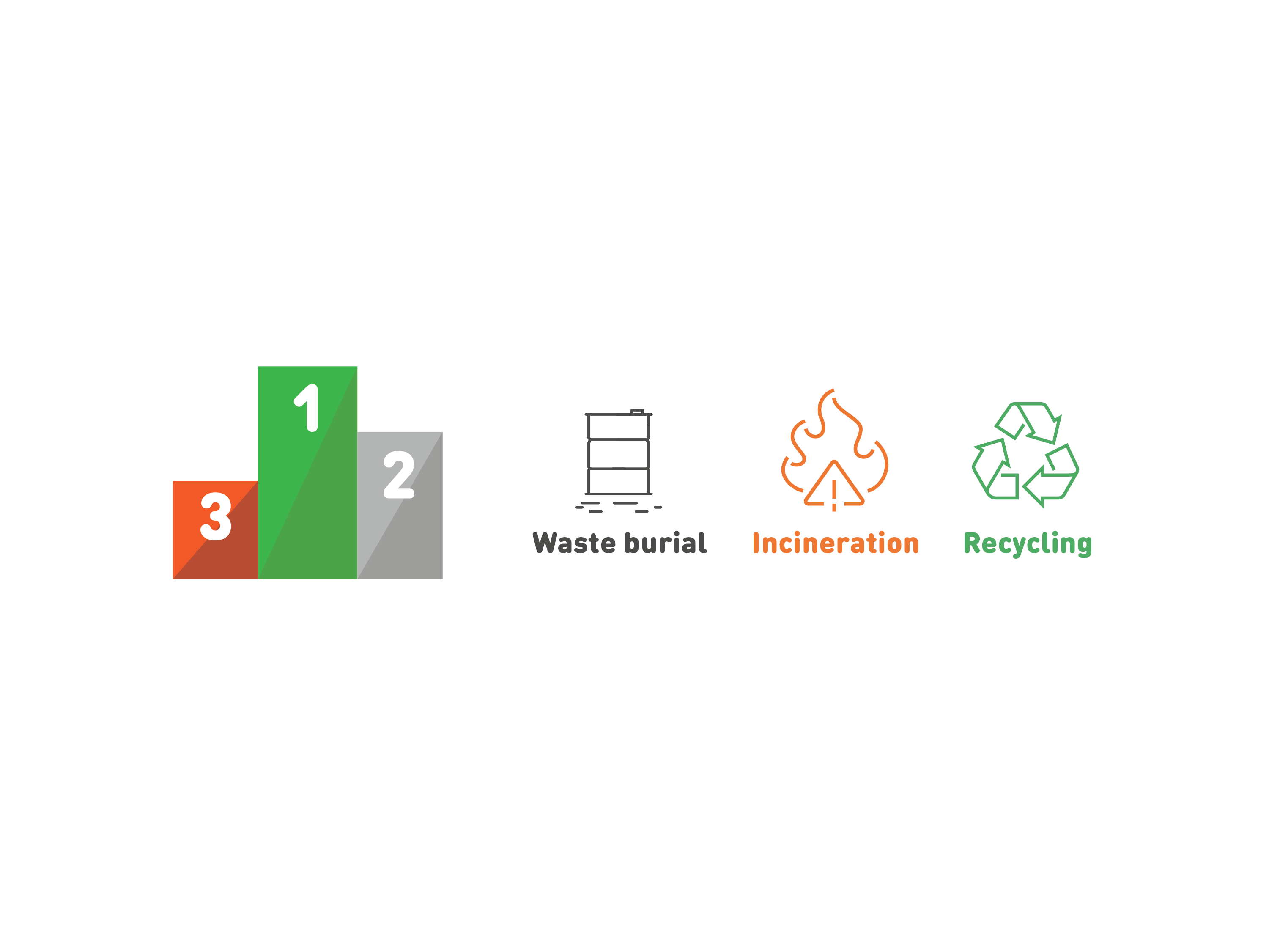 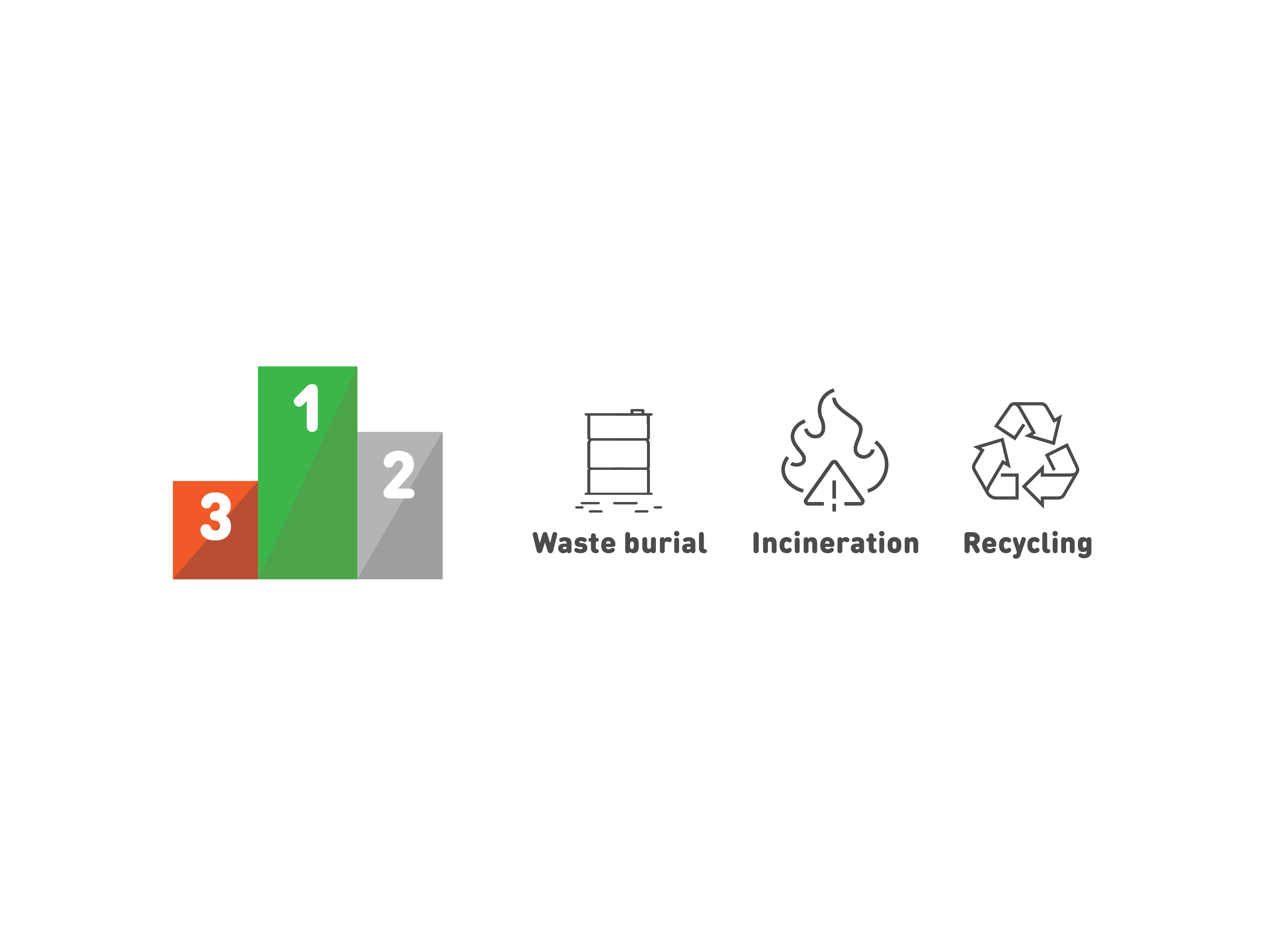 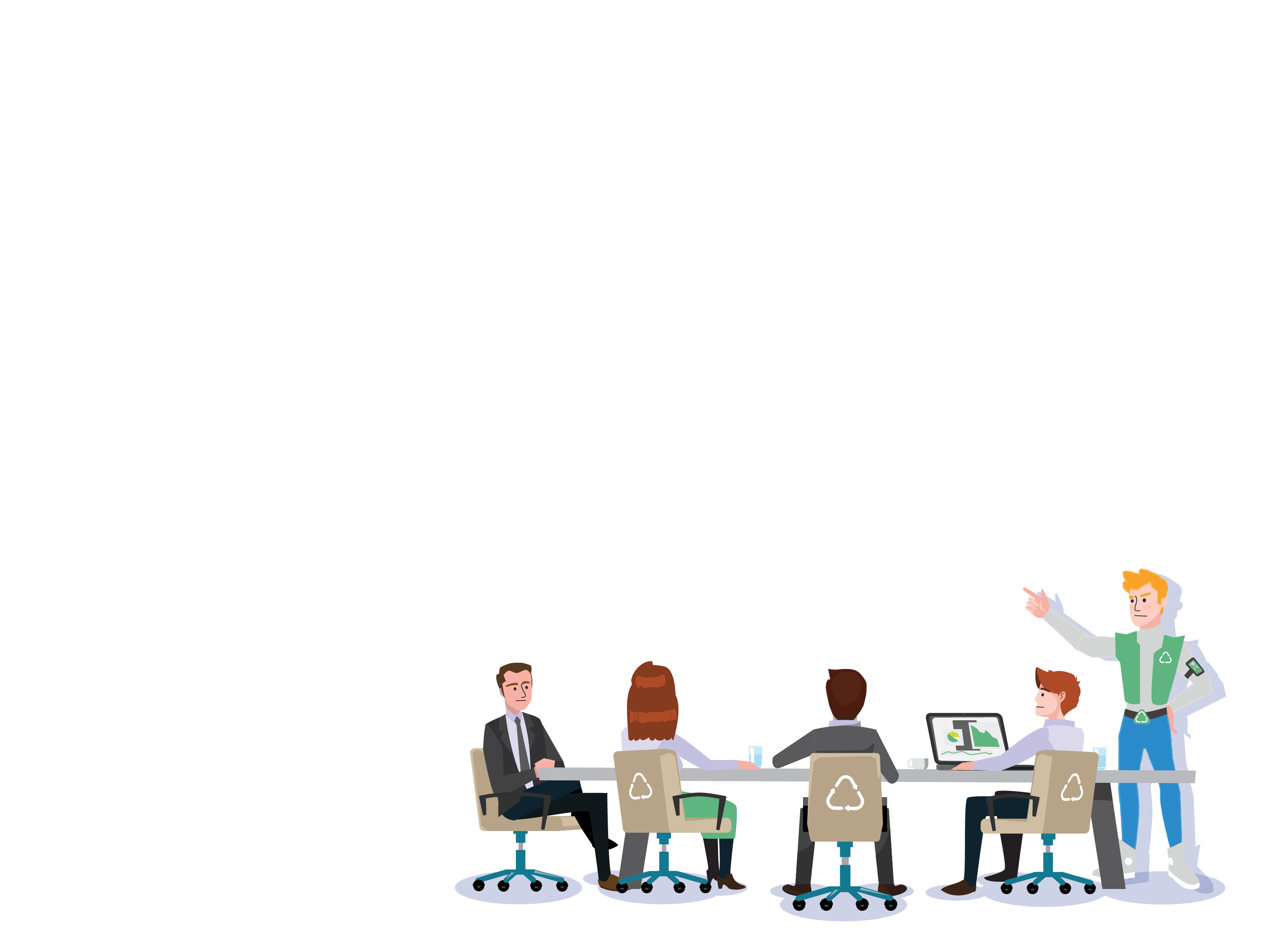 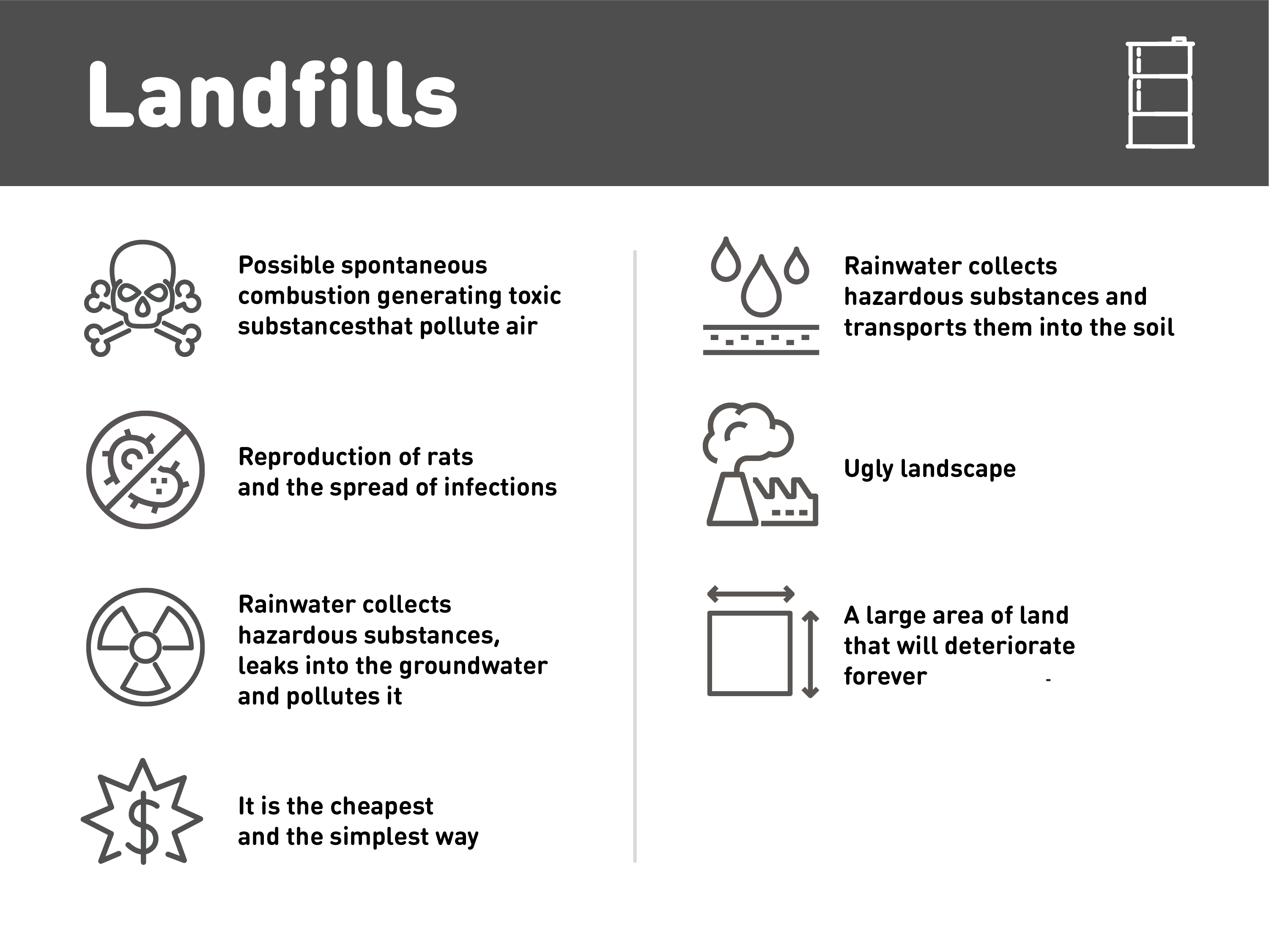 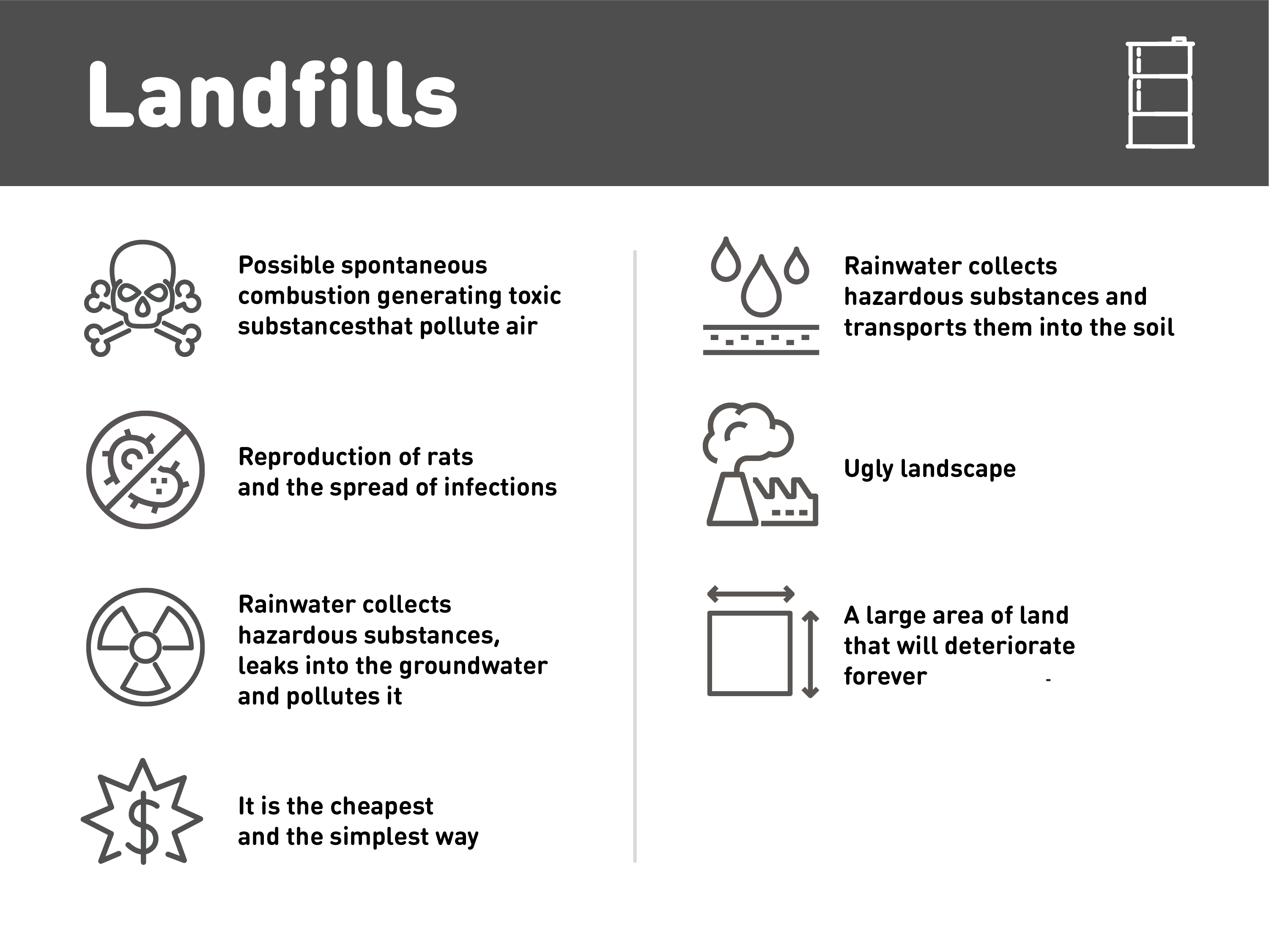 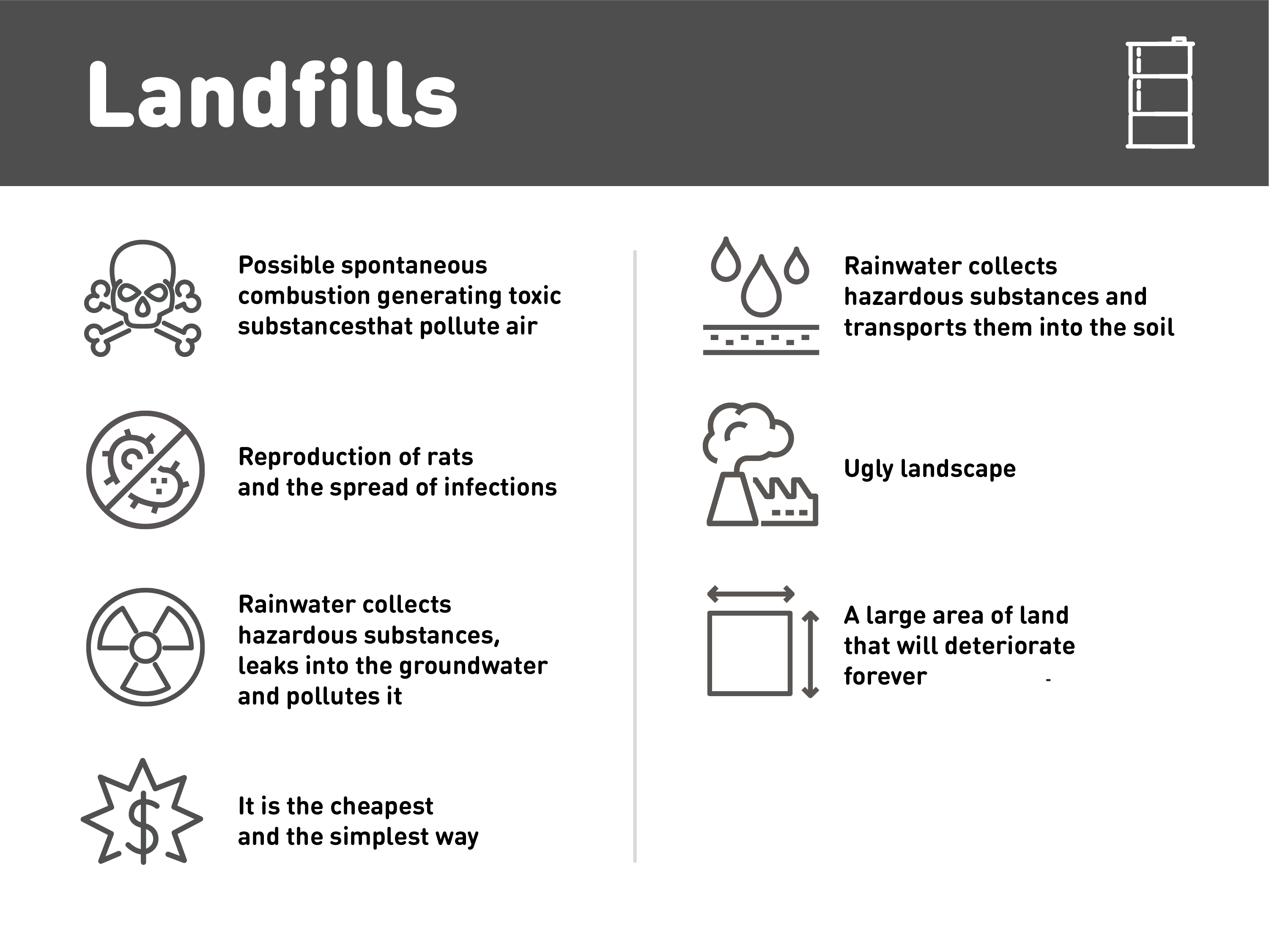 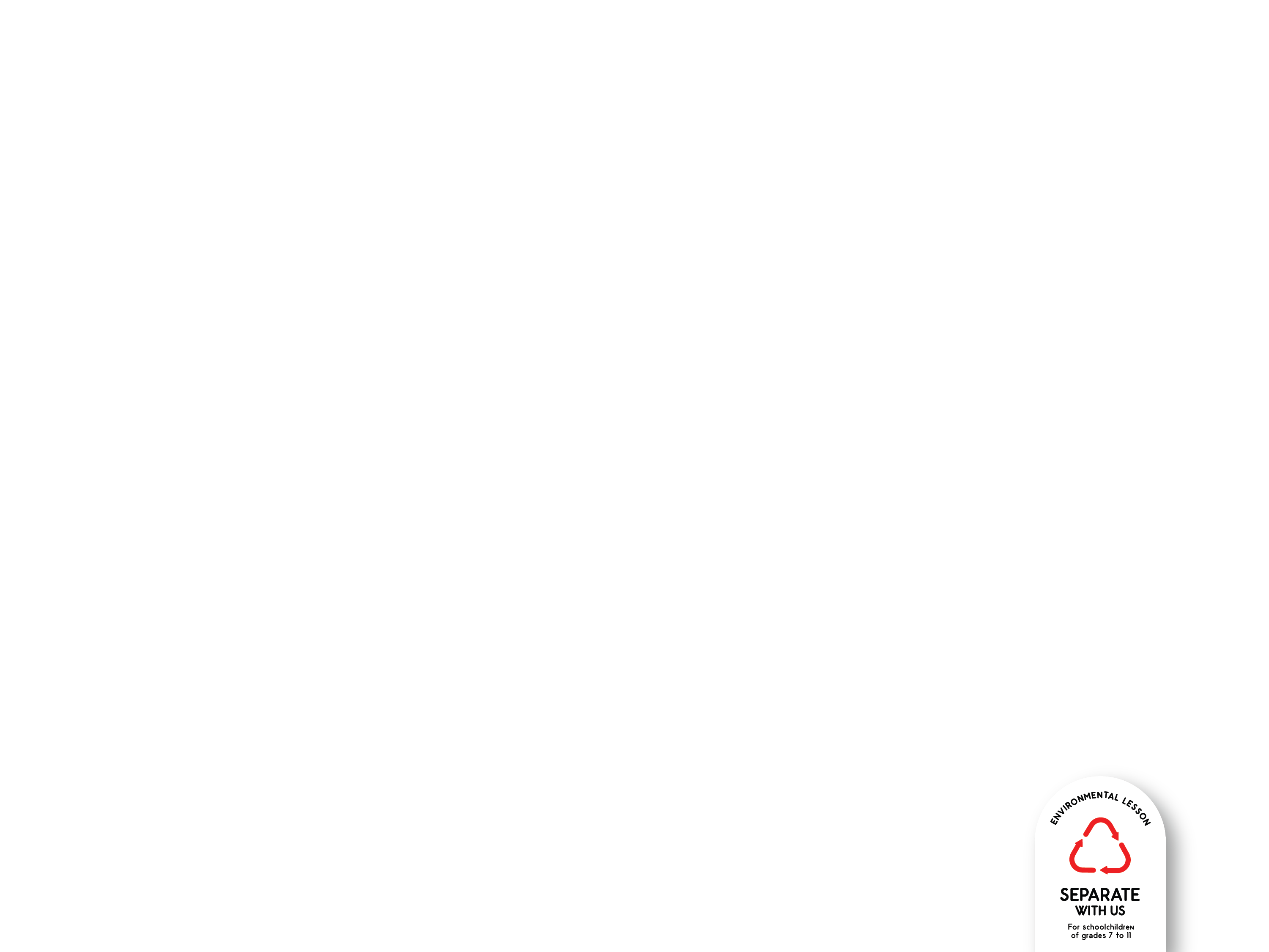 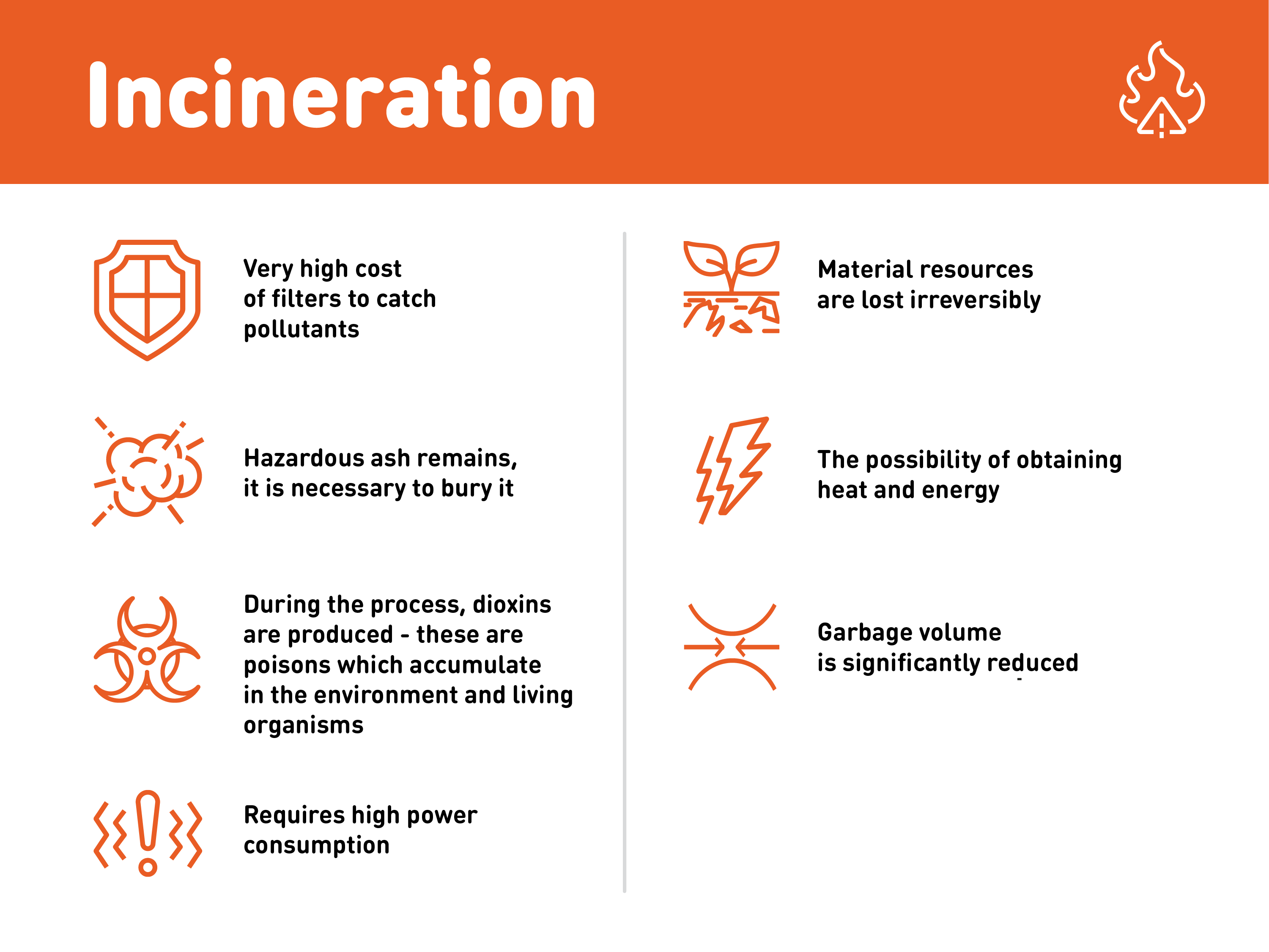 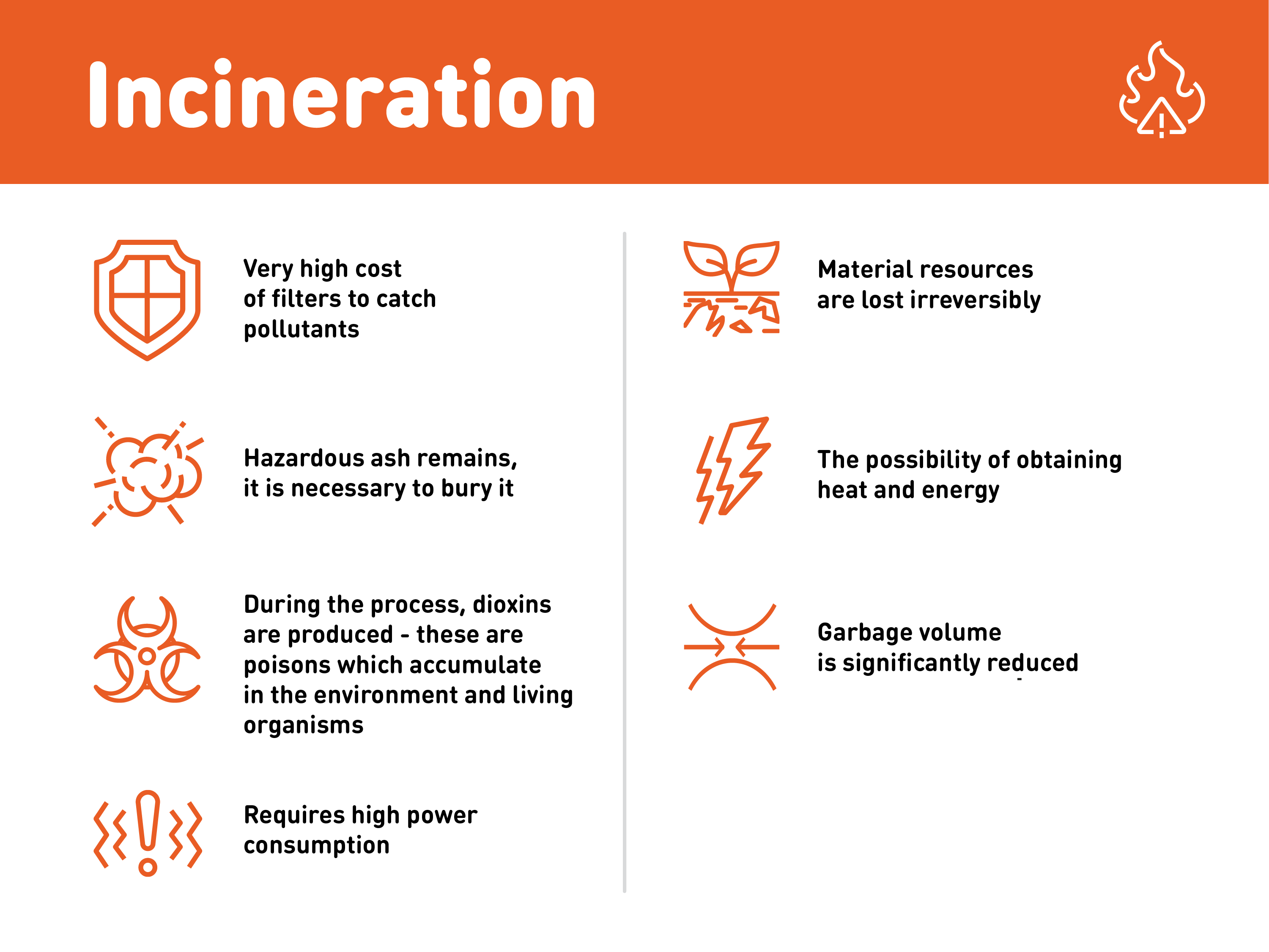 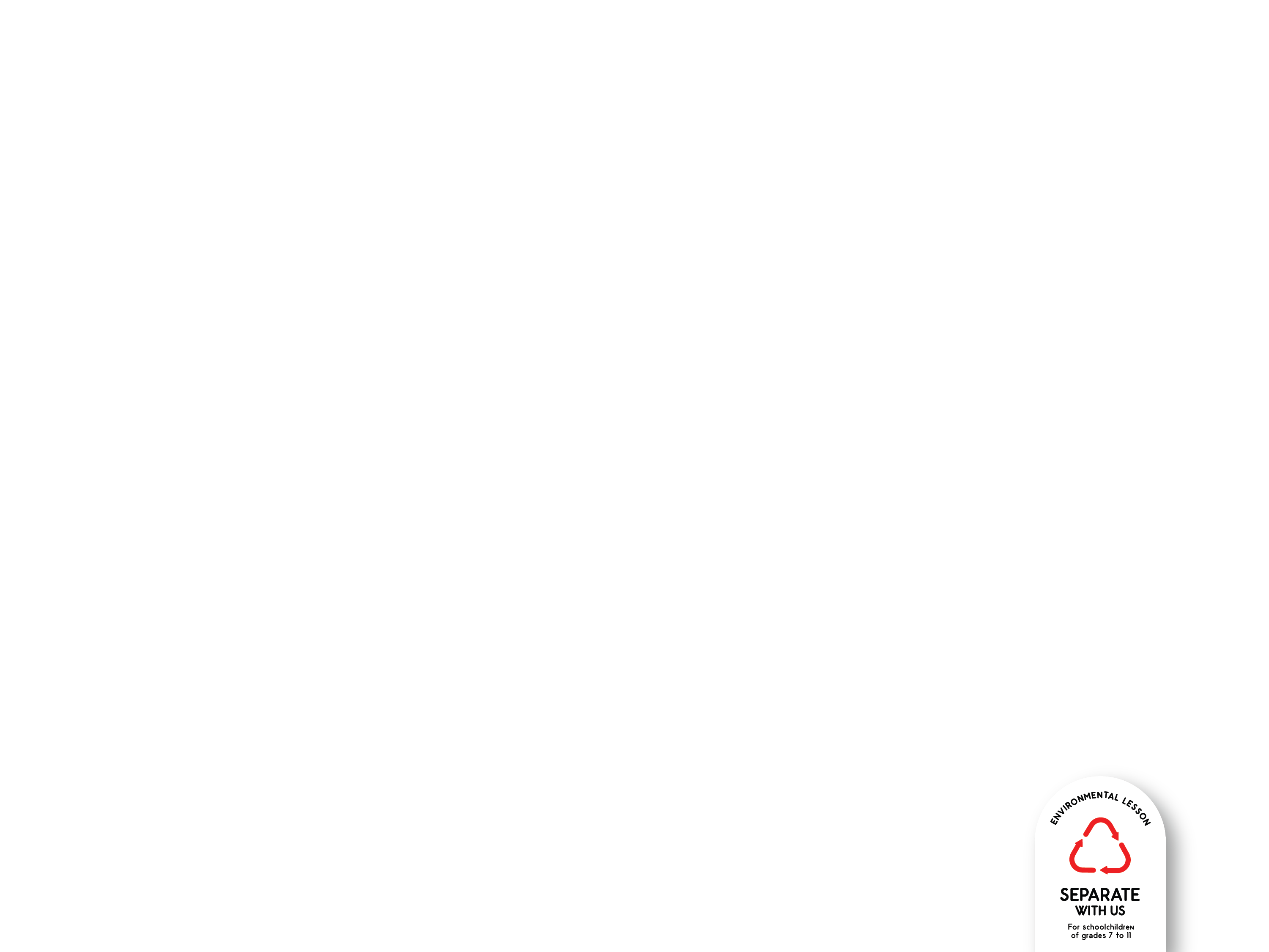 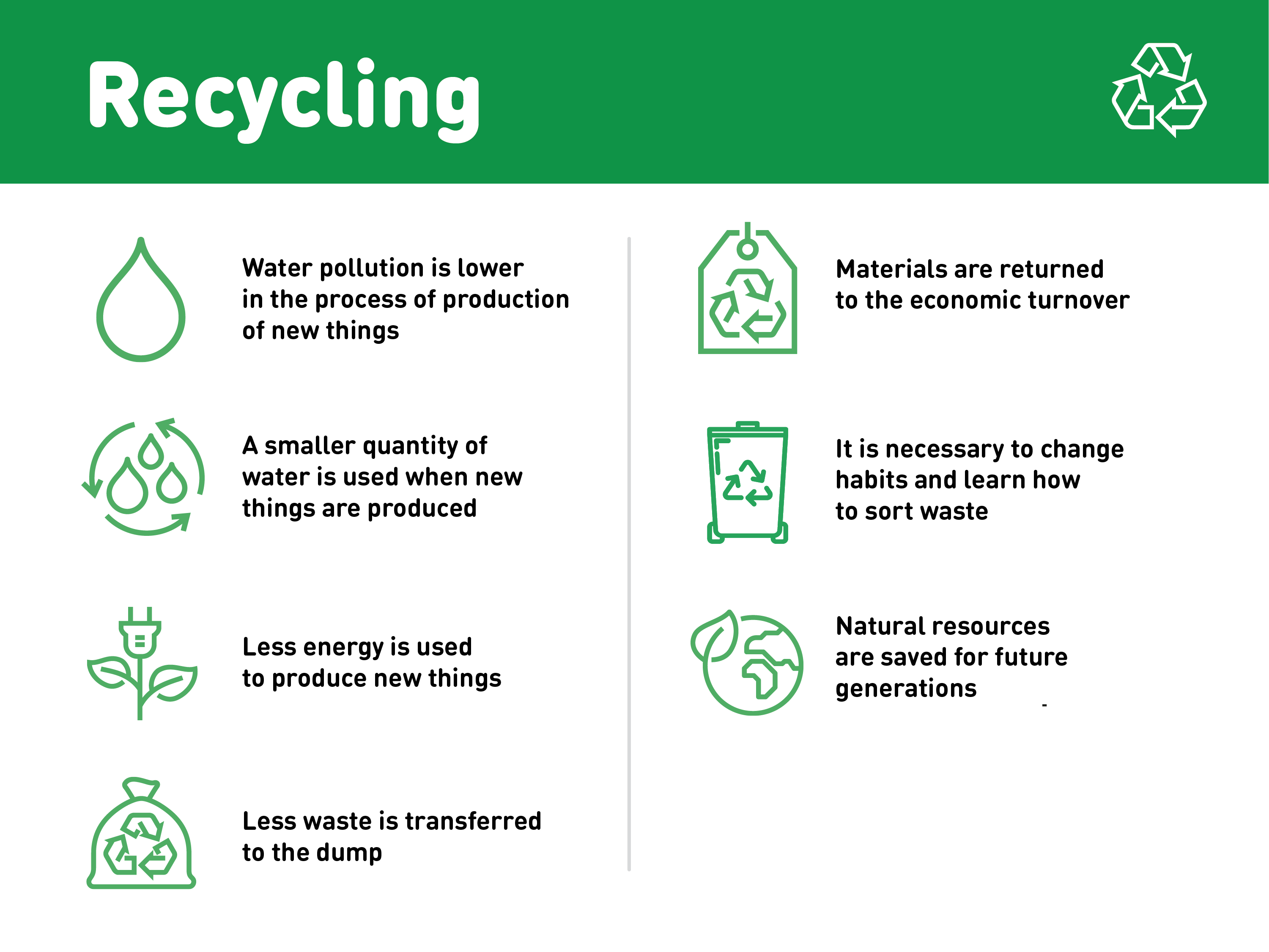 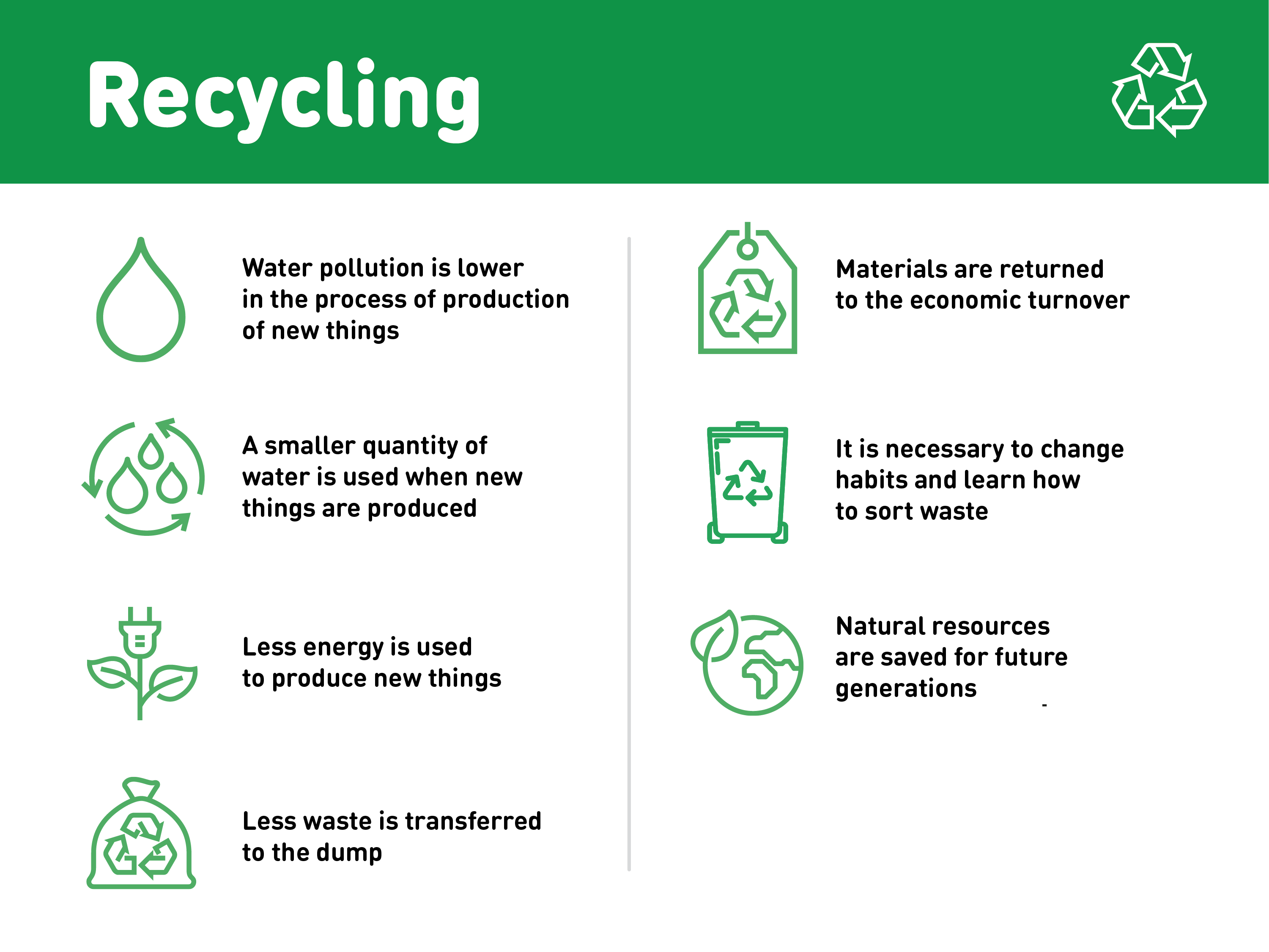 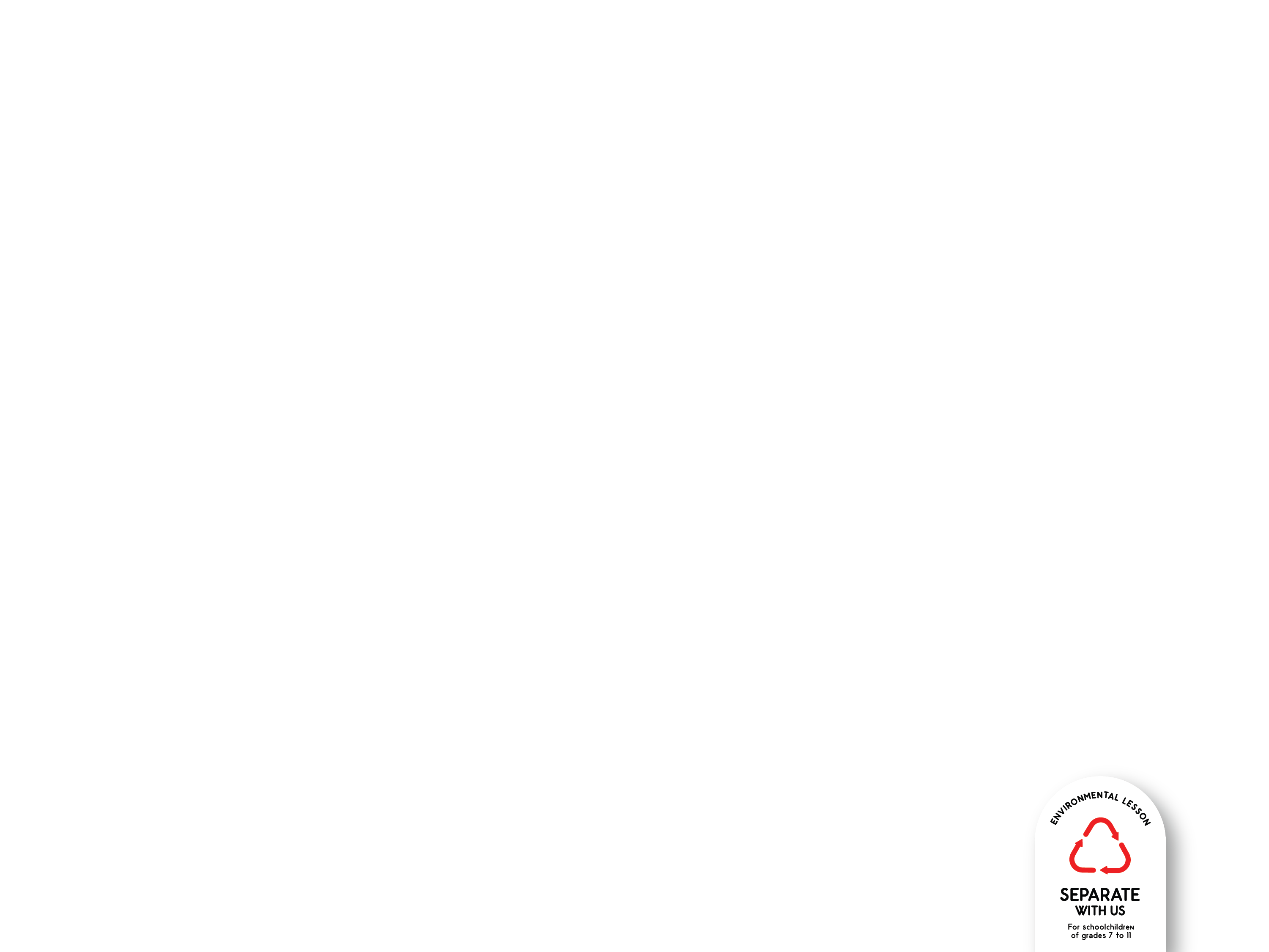 3 Rs rule